Please note, these are the actual video-recorded proceedings from the live CME event and may include the use of trade names and other raw, unedited content.
Novel and Emerging Strategies in the Management of Gastrointestinal Cancers
Philip A Philip, MD, PhD
Professor of Oncology and Pharmacology
Director of GI and Neuroendocrine Tumors
Vice President of Medical Affairs
Karmanos Cancer Institute
Wayne State University
Detroit, Michigan
Disclosures
Grand Rounds Program Steering Committee
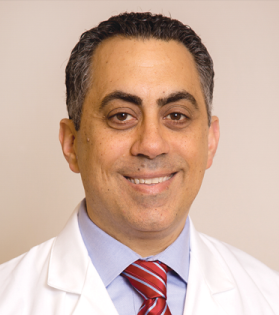 Tanios Bekaii-Saab, MD, FACP
Professor, Mayo Clinic College of Medicine and Science
Co-Leader, GI Cancer Program
Mayo Clinic Cancer Center
Senior Associate Consultant
Mayo Clinic Scottsdale, Arizona
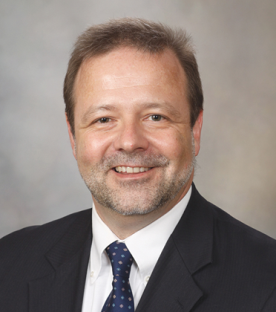 Axel Grothey, MDProfessor of OncologyDepartment of Medical OncologyMayo ClinicRochester, Minnesota
Johanna C Bendell, MDDirectorGI Oncology ResearchAssociate DirectorDrug Development UnitSarah Cannon Research InstituteNashville, Tennessee
Howard S Hochster, MDAssociate Director (Clinical Research) Yale Cancer CenterProfessor of MedicineYale School of MedicineNew Haven, Connecticut
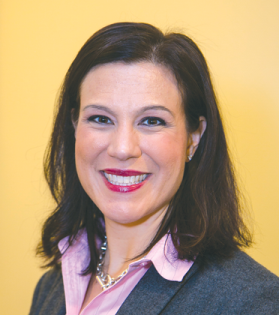 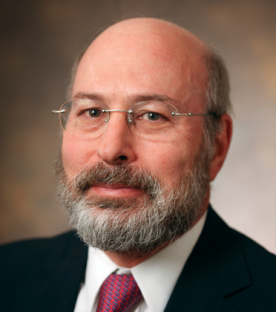 Grand Rounds Program Steering Committee
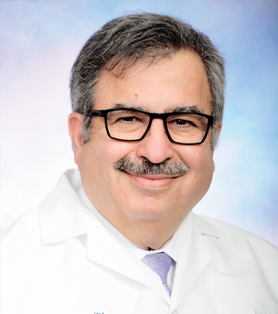 Heinz-Josef Lenz, MDProfessor of Medicine and Preventive MedicineJ Terrence Lanni Chair in Cancer Research; Co-Director, USC Center for Molecular Pathways and Drug DiscoveryKeck School of Medicine, University of Southern CaliforniaAssociate Director of Adult OncologyCo-Director, Colorectal Center Scientific Director, Cancer Genetics Unit USC/Norris Comprehensive Cancer CenterLos Angeles, California
Philip A Philip, MD, PhDProfessor of Oncology and PharmacologyDirector of GI and Neuroendocrine TumorsVice President of Medical AffairsKarmanos Cancer InstituteWayne State UniversityDetroit, Michigan
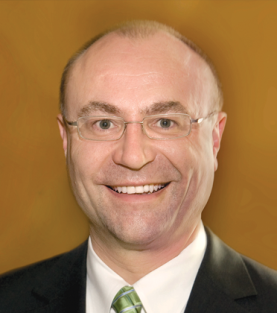 Bert H O’Neil, MDProfessor of MedicineDirector, Phase I and GI Malignancies ProgramsIndiana University Simon Cancer CenterIndianapolis, Indiana
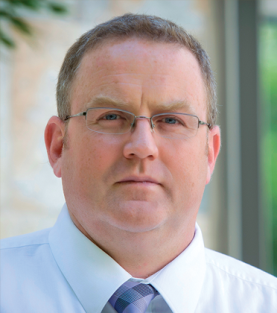 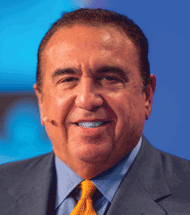 Project Chair Neil Love, MDResearch To PracticeMiami, Florida
Beyond the Guidelines …
SECOND-LINE TX
FIRST-LINE TX
PD ON FOLFIRINOX
PD ON GEM/NAB PAC
Gem/nab pac or gem/capecitabine
Gem/nab pac
Nal-IRI + 5-FU/LV
Gem/nab pac
Nal-IRI + 5-FU/LV
Gem/nab pac
mFOLFIRINOX
Nal-IRI + 5-FU/LV
Gem/nab pac
mFOLFIRINOX
FOLFOX
Gem/nab pac
FOLFIRINOX
FOLFOX
Gem/nab pac
FOLFIRINOX
Nal-IRI + 5-FU/LV
Gem/nab pac
Gem/nab pac
Nal-IRI + 5-FU/LV
Gem/nab pac
… Focusing on actual practical clinical decisions that investigators make in gastrointestinal cancers
Novel and Emerging Strategies in the Management of Gastrointestinal Cancers
Module 1: Pancreatic Cancer
Indications for and selection of neoadjuvant therapy
Gemcitabine-capecitabine as adjuvant therapy (ESPAC-4)
Integration of nanoliposomal irinotecan (nal-IRI) + 5-FU into the management of metastatic disease (NAPOLI-1)
Module 2: Colon Cancer
Microsatellite instability and treatment with anti-PD-1/PD-L1 checkpoint inhibitors
Ramucirumab, aflibercept and bevacizumab continuation
Tumor sidedness for prognostication and in systemic treatment decision-making
Module 3: Hepatocellular Carcinoma
Regorafenib as second-line systemic therapy (RESORCE)
Ongoing Phase III CELESTIAL study of cabozantinib as second- or later-line therapy
Early data and ongoing trials with anti-PD-1/PD-L1 checkpoint inhibitors
Module 4: Gastric Cancer
Second- and third-line treatment of metastatic disease: Role of ramucirumab, checkpoint inhibitors
Ramucirumab alone or with paclitaxel as second- or later-line therapy (REGARD, RAINBOW)
Emerging data and ongoing trials with anti-PD-1/PD-L1 checkpoint inhibitors
Early data and ongoing studies with napabucasin (BBI-608) in GI cancers
Module 5: Gastrointestinal Neuroendocrine Tumors (GI NET) 
Peptide receptor radionuclide therapy (PPRT) with 177Lu-Dotatate (NETTER-1)
Telotristat ethyl for carcinoid syndrome diarrhea that is not well controlled on somatostatin analogues
Which neoadjuvant regimen would you likely recommend for an otherwise healthy patient with pancreatic cancer that is deemed by the surgeon to be…
Unresectable but may become resectable with tumor shrinkage?
Resectable? 
What is the likelihood that significant tumor shrinkage will occur in response to neoadjuvant chemotherapy to improve the chances of achieving resectability?
NEOADJUVANT TX:
RESECTABLE
LIKELIHOOD OF SIGNIFICANT SHRINKAGE WITH NEOADJ TX
NEOADJUVANT TX:
NEEDS TUMOR SHRINKAGE
mFOLFIRINOX
None
Locally adv: 10% - 30%
Borderline resect: 50% - 80%
FOLFIRINOX (or mFOLFIRINOX)
None
30%
mFOLFIRINOX
mFOLFIRINOX
30%
mFOLFIRINOX
None
20%
FOLFIRINOX (or mFOLFIRINOX)
None
30%
FOLFIRINOX (or mFOLFIRINOX)
FOLFIRINOX (or mFOLFIRINOX)
10%
FOLFIRINOX (or mFOLFIRINOX)
None
Locally adv: 5%
Borderline resect: 50%
mFOLFIRINOX = modified FOLFIRINOX
Neoadjuvant FOLFIRINOX in Localized Pancreatic Cancer
* Prospective study
Katz et al, JAMA Surg, 2016; Hackert et al, Ann Surg 2016;264:457-63; Blazer et al, JCO 32 suppl 3, #274; Kushman et al, Pancreatology 15 (2015) 667e673, Pancreatology, 2015, 667-73; Suker M et al, Lancet Oncol 2016; 17: 801-10; Petrelli Pancreas 2015;44: 515-21.
Courtesy of Philip A Philip, MD, PhD
[Speaker Notes: mOSTLY MODIFEIED]
R
SWOG-S1505 Randomized Phase II Study Schema
Target Enrollment: 112
R
E
S
T
A
G
E
S
U
R
G
E
R
Y
mFOLFIRINOX
X 3 mo
mFOLFIRINOX
X 3 mo
Pick the winner
Gem/nab paclitaxel
X 3 mo
Gem/nab paclitaxel
X 3 mo
www.clinicaltrials.gov. Accessed April 2017
A 60 year-old patient is s/p surgical removal of T3N1 pancreatic cancer with 2 of 12 positive peripancreatic lymph nodes. What adjuvant systemic therapy, if any, would you most likely recommend?What is your usual dose of capecitabine when you administer it as part of an adjuvant treatment regimen for an otherwise healthy patient?
SYSTEMIC ADJUVANT TX: 60-YEAR-OLD
USUAL DOSE OF CAPECITABINE
750 mg/m2 BID 3 wk on, 1 wk off
Gemcitabine/capecitabine
Gemcitabine/capecitabine
830 mg/m2 BID 3 wk on, 1 wk off
830 mg/m2 BID
3 wk on, 1 wk off
Gemcitabine/capecitabine
Gemcitabine/capecitabine
830 mg/m2 BID
3 wk on, 1 wk off
830 mg/m2 BID
3 wk on, 1 wk off
Gemcitabine/nab paclitaxel
Gemcitabine/capecitabine
750 mg/m2 BID 
3 wk on, 1 wk off
Gemcitabine/capecitabine
750 mg/m2 BID
3 wk on, 1 wk off
R
ESPAC-4 Schema
Total Accrual: 722
Gemcitabine
1,000 mg/m2
D1, 8, 15 x 6 cycles
1:1
Gemcitabine
1,000 mg/m2
D1, 8, 15 x 6 cycles
Capecitabine*
1,660 mg/m2/day
21/28d
Primary endpoint: Overall survival (ITT)
* Protocol-driven dose reduction 
when required
Neoptolemos JP et al. Proc ASCO 2016;Abstract LBA4006.
Neoptolemos JP et al. Lancet 2017;389(10073):1011-24.
ESPAC-4: Overall Survival (ITT) and by Margin Status
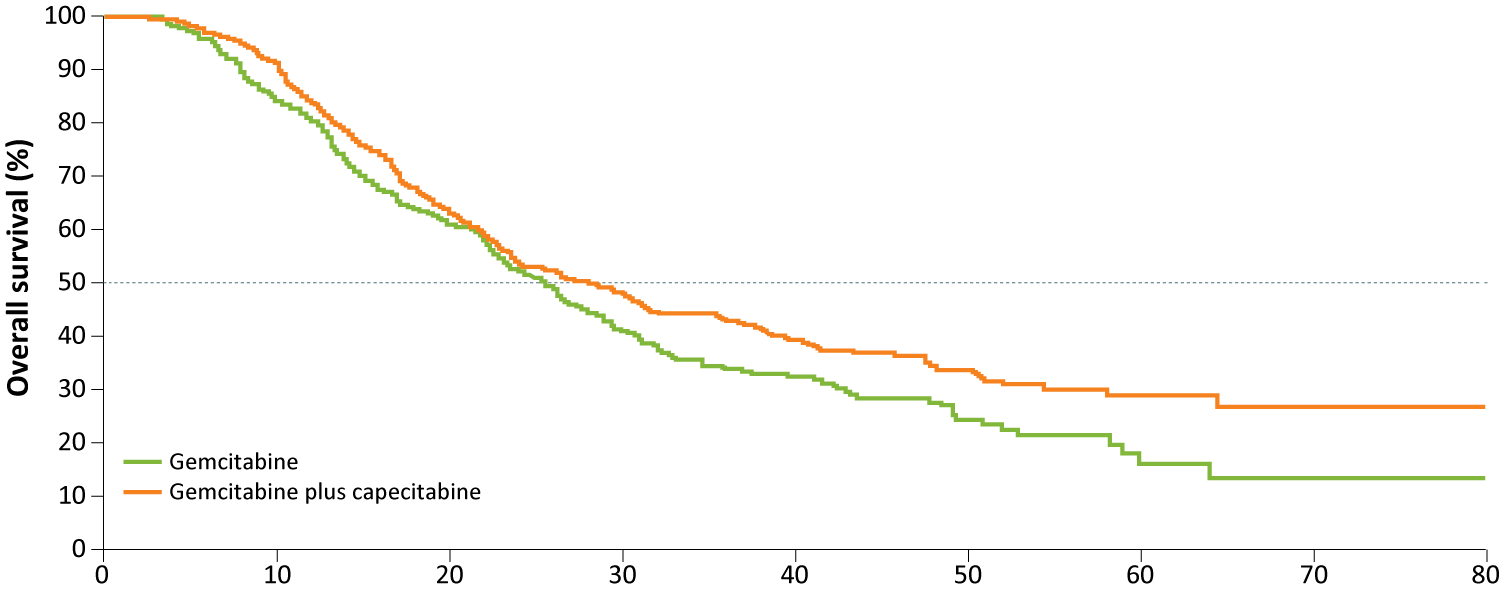 Median OS
Gem margin+ (n = 219)		23.0 mo
Gem margin- (n = 147)		27.9 mo
Gem-cape margin+ (n = 221)	23.7 mo
Gem-cape margin- (n = 143)	39.5 mo
Neoptolemos JP et al. Lancet 2017;389(10073):1011-24.
ESPAC-4: Adverse Events
Neoptolemos JP et al. Lancet 2017;389(10073):1011-24.
What is your usual first-line systemic treatment recommendation for an otherwise healthy nonelderly patient (<65 years) with metastatic pancreatic cancer?  What is your usual second-line systemic treatment recommendation for an otherwise healthy patient with metastatic pancreatic cancer who responds to FOLFIRINOX or gemcitabine/nab paclitaxel and then experiences disease progression?
SECOND-LINE TX
FIRST-LINE TX
PD ON FOLFIRINOX
PD ON GEM/NAB PAC
Nal-IRI + 5-FU/LV
Gem/nab pac
Gem/nab pac or gem/capecitabine
Gem/nab pac
Gem/nab pac
Nal-IRI + 5-FU/LV
Gem/nab pac
mFOLFIRINOX
Nal-IRI + 5-FU/LV
mFOLFIRINOX
FOLFOX
Gem/nab pac
FOLFIRINOX
Gem/nab pac
FOLFOX
FOLFIRINOX
Nal-IRI + 5-FU/LV
Gem/nab pac
Gem/nab pac
Gem/nab pac
Nal-IRI + 5-FU/LV
Gem/nab pac = gemcitabine/nab paclitaxel
Nanoliposomal Irinotecan (nal-IRI) Design
MM-398, nanoliposomal irinotecan (nal-IRI)*
Liquid membrane
MM-398, lipsome irinotecan injection, (120 mg/m2) has extended circulation
AUC of total irinotecan in blood is 1652 vs. 24 hr-μg/ml of conventional irinotecan (300 mg/m2)1
72 hours after MM-398 dosing, SN-38 (active metabolite) level was 9.6 ng/g in tumor tissue and 1.7 ng/ml in blood2
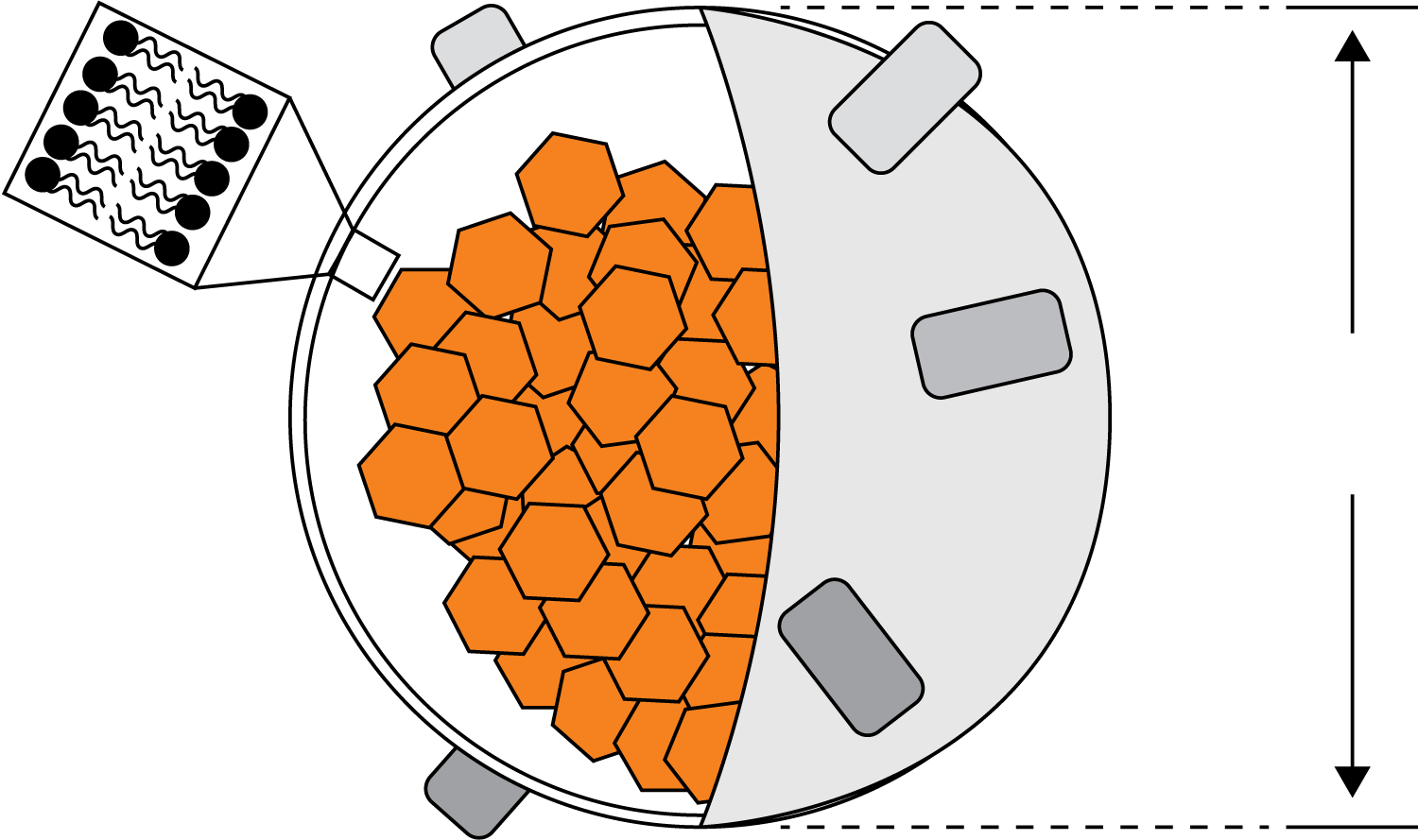 PEG-DSPE
IRINOTECAN
~100 nm
~80,000 molecules
Internal aqueous space
~80,000 irinotecan molecules/liposome
Chen LT et al. GI Cancers Symposium 2015;Abstract 234.
R
NAPOLI-1 Schema
n = 151
Nal-IRI
120 mg/m2 q3wk
Trial Identifier: NCT01494506 Enrollment: 417
5-FU/LV
2,000/200 mg/m2 wkly
x 4, q6wk
n = 149
Nal-IRI + 5-FU/LV
80 mg/m2 + 2,400/400 mg/m2 q2wk
n = 117
Primary endpoint: Overall survival
Wang-Gillam A et al. GI Cancers Symposium 2017;Abstract 4126.
NAPOLI-1: Updated Survival Analyses
Wang-Gillam A et al. GI Cancers Symposium 2017;Abstract 4126.
NAPOLI-1: Select Adverse Events
Wang-Gillam A et al. Lancet 2016;387:545-57.
R
Phase II Randomized Trial of Nal-IRI-Containing Regimens in Previously Untreated Pancreatic Cancer
Nal-IRI +
5-FU/LV +
oxaliplatin
Trial Identifier: NCT02551991
Enrollment: 168 (Open)
Nal-IRI +
5-FU/LV
Nab-paclitaxel + 
gemcitabine
Primary endpoint: Progression-free survival
www.clinicaltrials.gov. Accessed April 2017.
Novel and Emerging Strategies in the Management of Gastrointestinal Cancers
Module 1: Pancreatic Cancer
Indications for and selection of neoadjuvant therapy
Gemcitabine-capecitabine as adjuvant therapy (ESPAC-4)
Integration of nanoliposomal irinotecan (nal-IRI) + 5-FU into the management of metastatic disease (NAPOLI-1)
Module 2: Colon Cancer
Microsatellite instability and treatment with anti-PD-1/PD-L1 checkpoint inhibitors
Ramucirumab, aflibercept and bevacizumab continuation
Tumor sidedness for prognostication and in systemic treatment decision-making
Module 3: Hepatocellular Carcinoma
Regorafenib as second-line systemic therapy (RESORCE)
Ongoing Phase III CELESTIAL study of cabozantinib as second- or later-line therapy
Early data and ongoing trials with anti-PD-1/PD-L1 checkpoint inhibitors
Module 4: Gastric Cancer
Second- and third-line treatment of metastatic disease: Role of ramucirumab, checkpoint inhibitors
Ramucirumab alone or with paclitaxel as second- or later-line therapy (REGARD, RAINBOW)
Emerging data and ongoing trials with anti-PD-1/PD-L1 checkpoint inhibitors
Early data and ongoing studies with napabucasin (BBI-608) in GI cancers
Module 5: Gastrointestinal Neuroendocrine Tumors (GI NET) 
Peptide receptor radionuclide therapy (PPRT) with 177Lu-Dotatate (NETTER-1)
Telotristat ethyl for carcinoid syndrome diarrhea that is not well controlled on somatostatin analogues
Do you routinely order MSI testing for patients with colorectal cancer? Cost and reimbursement issues aside, for a patient with MSI-high mCRC, in what line of therapy, if any, would you like to use an anti-PD-1/PD-L1 antibody as monotherapy? For a patient with MSS mCRC?
MSI TESTING?
ANTI-PD-1/PD-L1 AB FOR MSI-HIGH MCRC
ANTI-PD-1/PD-L1 AB FOR MSS MCRC
I would not use in this setting
Yes, for all patients
First line
Yes, only Stage II and mCRC
First line — if disease burden not large
I would not use in this setting
Yes, for all patients
I would not use in this setting
Second line
Yes, for all patients
Second line
I would not use in this setting
Yes, for all patients
I would not use in this setting
First line
I would not use in this setting
Yes, for all patients
Second line
Yes, for all patients
Second line
I would not use in this setting
MSI = microsatellite instability; MSS = microsatellite stable
DNA Mismatch Repair Model
DNA mismatch repair (MMR) gene
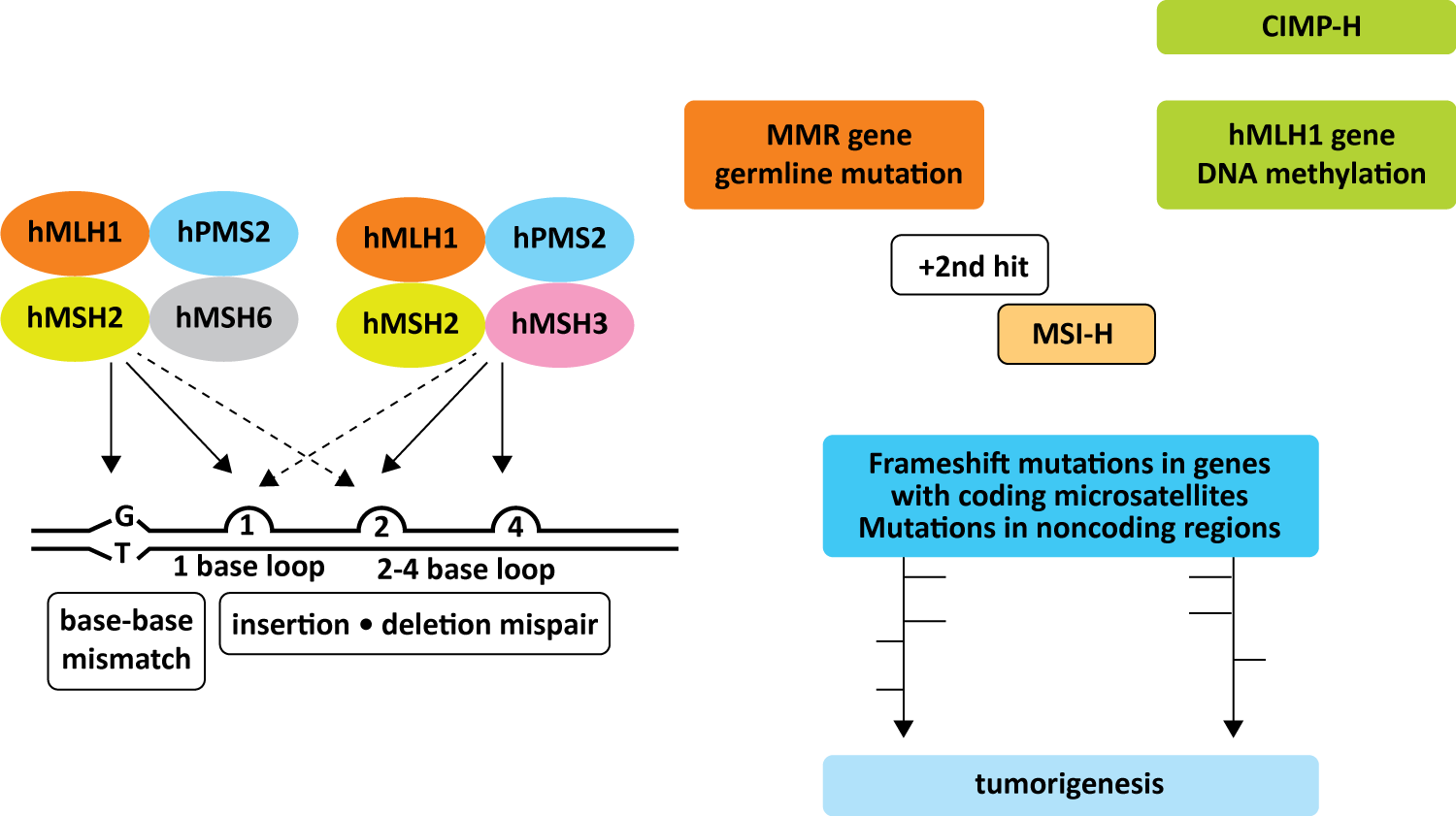 Courtesy of JC Bendell, MD
Imai K, Yamamoto H. Carcinogenesis 2008;29(4):673-80.
Defects in DNA Repair May Lead to Microsatellite Instability and Tumorigenesis
Sporadic CRC
Lynch syndrome(HNPCC)
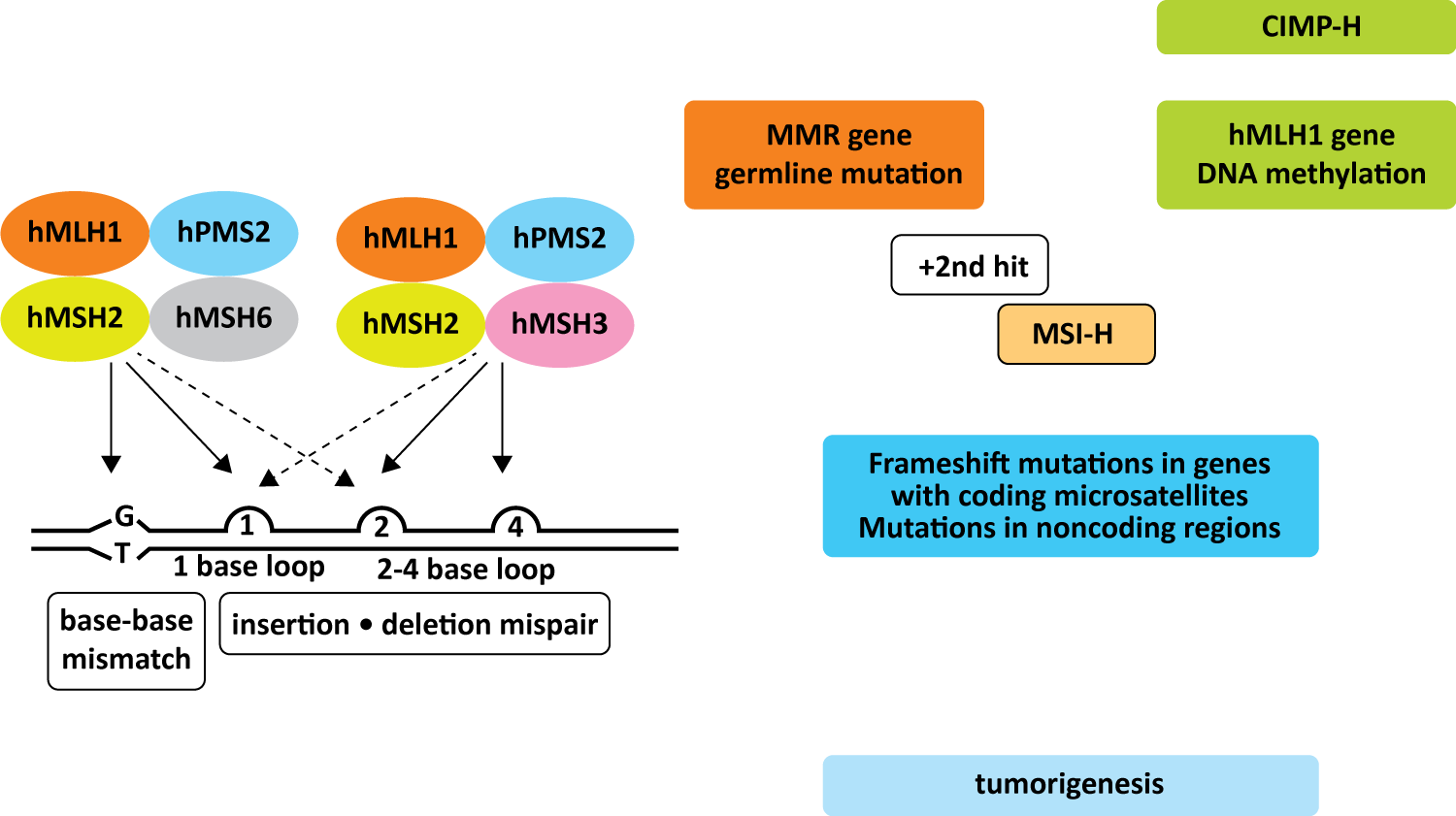 MMR gene inactivation
Epimutation?
DNA methylation
Other mutations
Courtesy of JC Bendell, MD
Imai K, Yamamoto H. Carcinogenesis 2008;29(4):673-80.
Hypermutation and Immuno-Oncology
In CRC, MSI-H is associated with increases in immune infiltration and expression of immune checkpoint regulators1,2  
MSI-H is also associated with increased number of mutations per tumor
Tumor mutations produce tumor-specific neoantigens, which, when expressed on the tumor cell surface, are a target for T cells
May improve response to immunotherapy
Elevated neoantigen load in CRC is associated with improved survival2
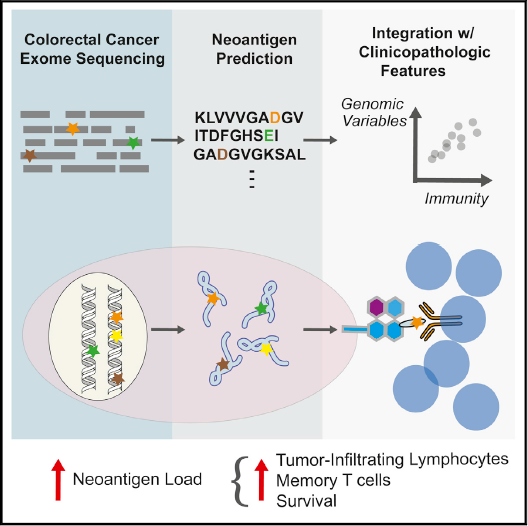 Llosa NJ et al. Cancer Discov 2015;5:43-51.
Giannakis M et al. Cell Reports 2016;15:857-65.
MSI-High Tumors: Response to PD-1 Inhibitors
Pembrolizumab (KEYNOTE 016, phase II)1,*
Nivolumab ± ipilimumab 
(CheckMate-142, phase II)2
Nivolumab 3mg/kg
Nivolumab 3mg/kg 
+ ipilimumab 1mg/kg
Off treatment
Nivolumab treatment ongoing
100
100
Off treatment
Nivolumab + ipilimumab treatment ongoing
75
75
1st occurrence of new lesion
50
50
1st occurrence of new lesion
CR or PR
125
MMR-proficient CRC
25
25
Change from baseline (%)
CR or PR
100
% change truncated to 100
MMR-deficient CRC
Change from baseline (%)
75
0
0
50
–25
–25
Change from baseline SLD (%)
25
0
–50
–50
365
730
–25
–75
–75
–50
–100
–100
–75
0
6
12
18
24
30
36
42
48
54
60
66
72
78
84
0
6
12
18
24
30
36
42
48
54
60
66
72
78
84
–100
Time (weeks)
Time (weeks)
–125
% change truncated to 100%
100
100
75
75
100
MMR-proficient CRC
50
50
MMR-deficient CRC
56% of patients with reduction
81% of patients with reduction
Best reduction from baseline in target lesion (%)
50
25
25
Best reduction from baseline in target lesion (%)
0
0
Change from baseline SLD (%)
0
–25
–25
*
*
*
*
–50
–50
*
*
*
*
–50
*
*
*
*
*
–75
–75
*
*
*
*
*
*
*
*
–100
–100
–100
* Lynch Syndrome (yes/no/unknown): MMR-deficient CRC = 54/7/39; MMR-proficient CRC = 0/100/0
1. Le DT et al. Proc ASCO 2016;Abstract 103. 
2. Overman M et al. Proc ASCO 2016;Abstract 3501.
FDA Grants Nivolumab Accelerated Approval for MSI-H or dMMR Colorectal Cancer
“On July 31, 2017, the US Food and Drug Administration granted accelerated approval to nivolumab for the treatment of patients 12 years and older with mismatch repair deficient (dMMR) and microsatellite instability high (MSI-H) metastatic colorectal cancer that has progressed following treatment with a fluoropyrimidine, oxaliplatin, and irinotecan.”
https://www.fda.gov/Drugs/InformationOnDrugs/ApprovedDrugs/ucm569366.htm
FDA Grants Accelerated Approval to Pembrolizumab for Its First Tissue/Site-Agnostic Indication
“On May 23, 2017, the US Food and Drug Administration granted accelerated approval to pembrolizumab for adult and pediatric patients with unresectable or metastatic, microsatellite instability-high (MSI-H) or mismatch repair deficient (dMMR) solid tumors that have progressed following prior treatment and who have no satisfactory alternative treatment options or with MSI-H or dMMR colorectal cancer that has progressed following treatment with a fluoropyrimidine, oxaliplatin, and irinotecan.

This is the FDA’s first tissue/site-agnostic approval.”
https://www.fda.gov/Drugs/InformationOnDrugs/ApprovedDrugs/ucm560040.htm
R
KEYNOTE-177 Phase III Schema
Target Accrual: 270
Clinical Trial Identifier: NCT02563002
Pembrolizumab
200 mg IV q3wk
1:1
Investigator’s choice*
mFOLFOX6 +/- bev or cetuximab
FOLFIRI +/- bev or cetuximab
Primary endpoint: Progression-free survival
* Patients with progressive disease have the option of receiving pembrolizumab 200 mg IV q3wk

Treatment will be continued until disease progression, intolerable toxicity or completion of 35 cycles (pembrolizumab arm only)
Diaz LA Jr et al. GI Cancers Symp 2017;Abstract TPS815.
How Can We Best Treat the Other 95% of CRC Tumors That Are MSS: Combination Approaches
Can we convert noninflamed tumors to become inflamed?
IMMUNE EXCLUDED
INFLAMED
IMMUNE DESERT
CD8+ T cells accumulated but not efficiently infiltrated
CD8+ T cells infiltrated 
but nonfunctional
CD8+ T cells absent 
from tumour and periphery
Accelerate or remove brakes on T cell response
Bring T cells in contact with cancer cells
Increase number of antigen-specific T cells or increase antigen presentation
Courtesy of Johanna C Bendell, MD
Kim, Chen. Ann Oncol 2016;27(8):1492-504.Hegde et al. Clin Cancer Res 2016;22(8):1865-74.
In what situations, if any, do you incorporate ramucirumab into the management of mCRC?
None
None
None
None
None
None
Second line, short PD on first-line bev, RAS mutated
Comparison of Phase III Trials of Anti-Angiogenic Agents in Colon Cancer
FP = fluoropyrimidine
Bennouna J et al. Lancet Oncol 2013;14(1):29-37.
Van Cutsem E et al. J Clin Oncol 2012;30(28):3499-506. 
Tabernero J et al. Lancet Oncol 2015;16(5):499-508.
Cost and reimbursement issues aside, what would you generally recommend as first- and second-line treatments for a 60-year-old patient with left-sided or right-sided pan-RAS wild-type mCRC that is microsatellite stable?
LEFT-SIDED TUMOR
RIGHT-SIDED TUMOR
FIRST LINE
SECOND LINE
FIRST LINE
SECOND LINE
FOLFIRI/bev
FOLFIRI + EGFR Ab
FOLFIRI/bev
FOLFOX/bev
FOLFOX/bev
FOLFIRI + EGFR Ab
FOLFOX/bev
FOLFIRI + EGFR Ab
FOLFIRI/bev
FOLFOX + EGFR Ab
FOLFOX/bev
FOLFIRI/bev
Irinotecan + EGFR Ab
FOLFOX/bev
FOLFIRI/bev
FOLFOX/bev
FOLFOX + EGFR Ab
FOLFIRI/bev
FOLFIRI/bev
FOLFOX + EGFR Ab
FOLFOX + EGFR Ab
FOLFIRI/bev
FOLFOX/bev
FOLFIRI/bev
FOLFOX/bev
Irinotecan + EGFR Ab
FOLFOX/bev
FOLFIRI/bev
Tumor Sidedness Associated with Genetic Alterations
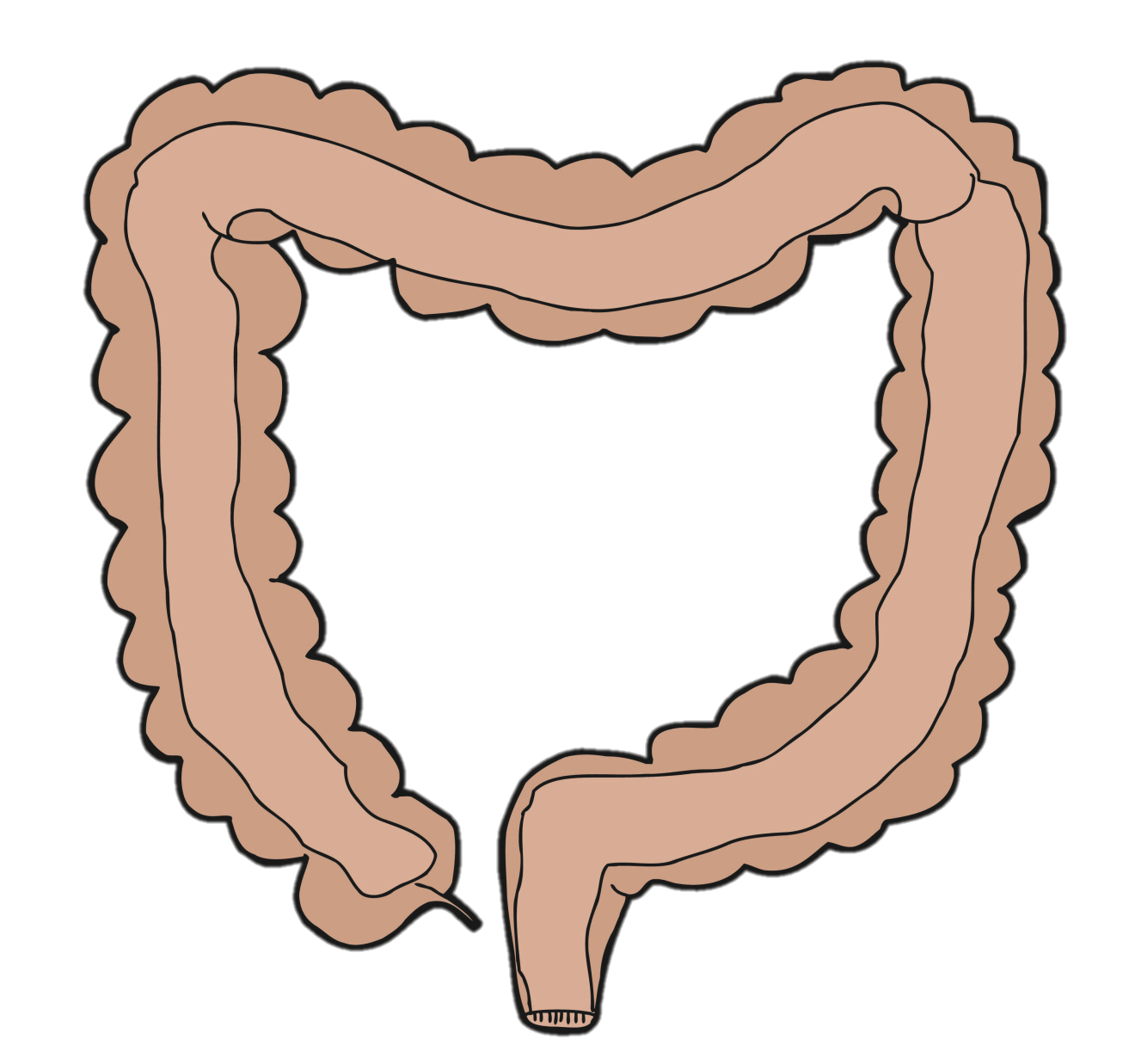 RAS
MSI
BRAF
PIK3CA
PTEN
RAS
KRAS
HER2/NEU
APC
TP53
RAS
KRAS
HER2/NEU
APC
TP53
© 2017 The Ruesch Center for the Cure of GI Cancers
Venook A et al. Proc ASCO 2016;Abstract 3504.
CALGB/SWOG 80405
Amended June 2008
Reported June 2014
Chemo + cetuximab
OS = 32.0 mos
PFS = 11.4 mos
Chemo   +   Cetuximab
Chemo + bevacizumab
OS = 31.2 mos
PFS = 11.3 mos
Chemo + Bevacizumab
N = 1,137
Conclusion: No difference in 1st line
Venook A et al. JAMA 2017;317(23):2393-401.
80405: OS by Sidedness
Bevacizumab
Cetuximab
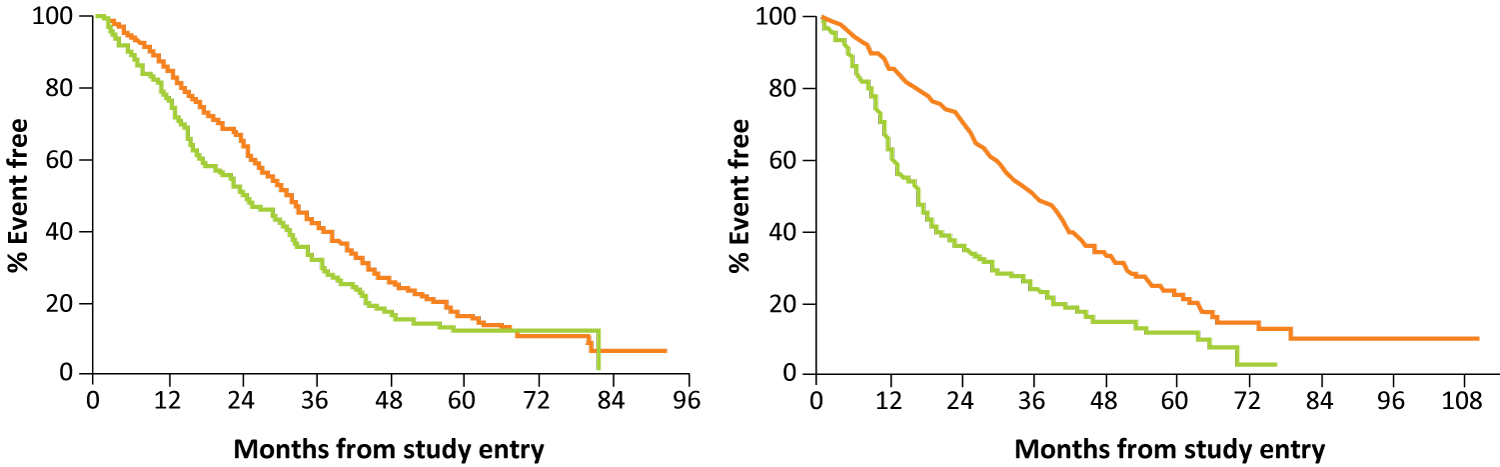 Left
Left
Right
Right
Tumor location is independently prognostic when adjusted for age, gender, synchronous/metachronous, CMS, MSI and BRAF status.
Venook A et al. Proc ASCO 2016;Abstract 3504; Proc ASCO 2017;Abstract 3503.
80405: OS by Biologic Agent
Right-sided primary
Left-sided primary
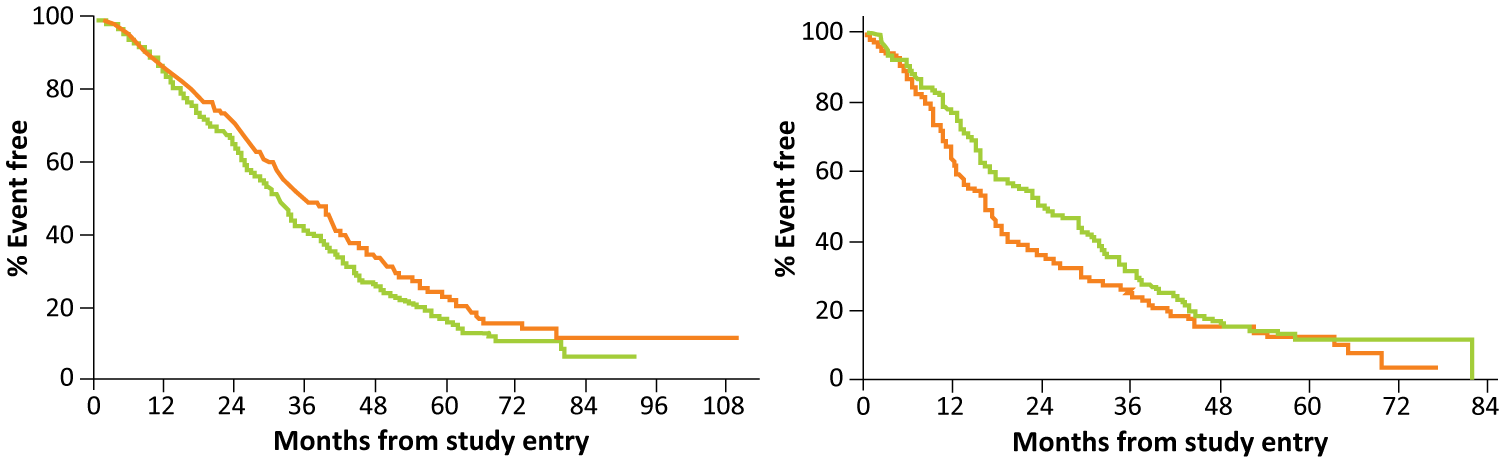 Bev
Cetux
Bev
Cetux
Venook A et al. Proc ASCO 2016;Abstract 3504.
Novel and Emerging Strategies in the Management of Gastrointestinal Cancers
Module 1: Pancreatic Cancer
Indications for and selection of neoadjuvant therapy
Gemcitabine-capecitabine as adjuvant therapy (ESPAC-4)
Integration of nanoliposomal irinotecan (nal-IRI) + 5-FU into the management of metastatic disease (NAPOLI-1)
Module 2: Colon Cancer
Microsatellite instability and treatment with anti-PD-1/PD-L1 checkpoint inhibitors
Ramucirumab, aflibercept and bevacizumab continuation
Tumor sidedness for prognostication and in systemic treatment decision-making
Module 3: Hepatocellular Carcinoma
Regorafenib as second-line systemic therapy (RESORCE)
Ongoing Phase III CELESTIAL study of cabozantinib as second- or later-line therapy
Early data and ongoing trials with anti-PD-1/PD-L1 checkpoint inhibitors
Module 4: Gastric Cancer
Second- and third-line treatment of metastatic disease: Role of ramucirumab, checkpoint inhibitors
Ramucirumab alone or with paclitaxel as second- or later-line therapy (REGARD, RAINBOW)
Emerging data and ongoing trials with anti-PD-1/PD-L1 checkpoint inhibitors
Early data and ongoing studies with napabucasin (BBI-608) in GI cancers
Module 5: Gastrointestinal Neuroendocrine Tumors (GI NET) 
Peptide receptor radionuclide therapy (PPRT) with 177Lu-Dotatate (NETTER-1)
Telotristat ethyl for carcinoid syndrome diarrhea that is not well controlled on somatostatin analogues
What would be your most likely second-line therapy recommendation for a patient with metastatic HCC who responded to sorafenib and then experienced disease progression?
Regorafenib
Regorafenib
Regorafenib
Regorafenib
PD-1/PD-L1 antibody
PD-1/PD-L1 antibody
Regorafenib
R
RESORCE Phase III Schema
Accrual: 573
Clinical Trial Identifier: NCT01774344
Regorafenib
160 mg orally once daily
3 weeks on/1 week off
(n = 379)
2:1
Placebo
(n = 194)
Primary endpoint: Overall survival
Bruix J et al. Lancet 2017;389:56-66. www.clinicaltrials.gov. Accessed April 2017.
RESORCE: Survival Analyses
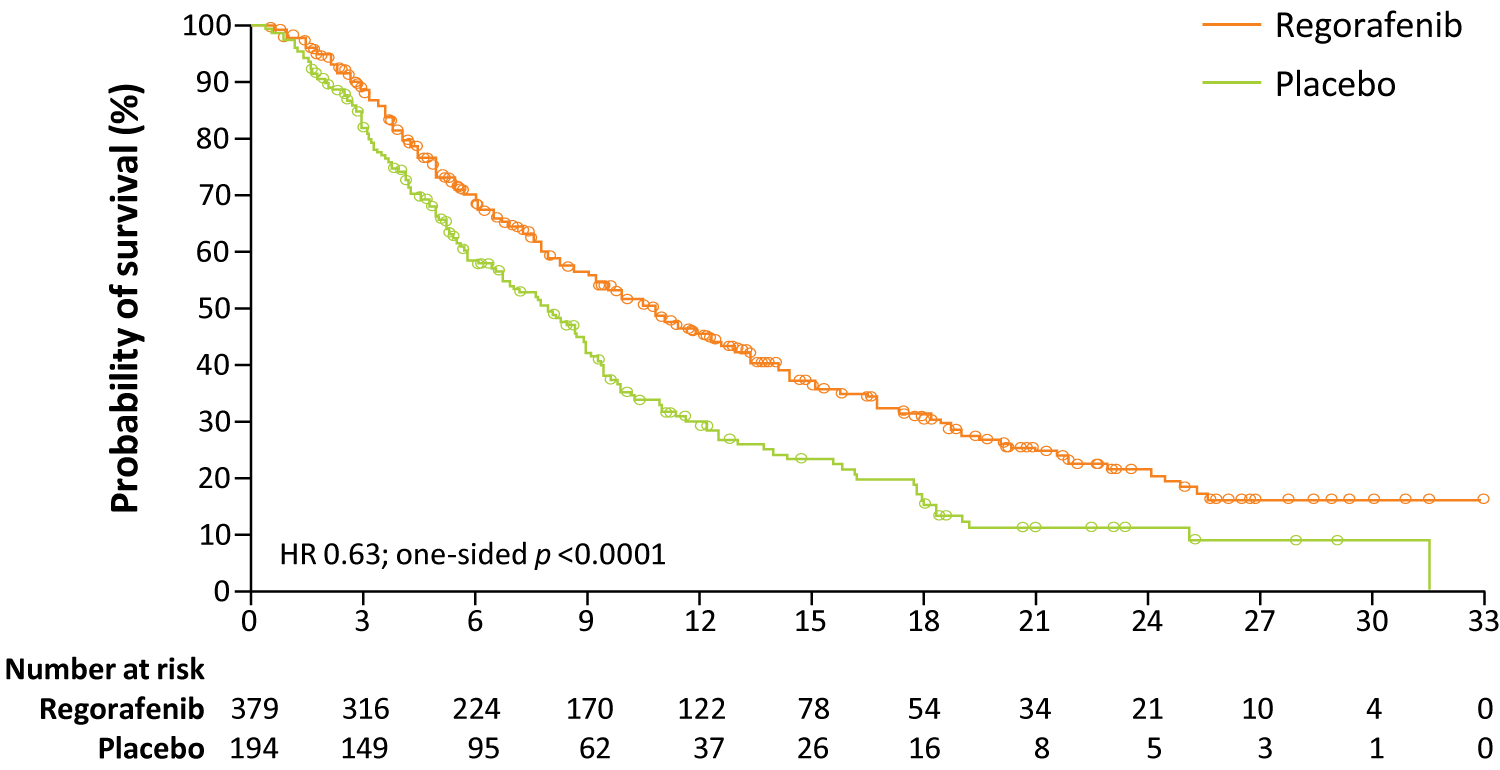 Months
Bruix J et al. Lancet 2017;389:56-66.
RESORCE: Common Treatment-Emergent Drug-Related AEs
Bruix J et al. Lancet 2017;389:56-66.
FDA Expands Approved Use of Regorafenib to Treat HCC
On April 27, 2017 the FDA expanded the approved use of regorafenib to include treatment of patients with hepatocellular carcinoma who have been previously treated with the drug sorafenib. 

This is the first FDA-approved treatment for liver cancer in almost a decade.
https://www.fda.gov/NewsEvents/Newsroom/PressAnnouncements/ucm555608.htm
R
Phase III Study 304 of First-Line Lenvatinib in Unresectable HCC
Clinical Trial Identifier: NCT01761266
Lenvatinib
12 mg (or 8 mg) orally once daily
Sorafenib
400 mg BID
Primary endpoint: Overall survival
Median OS: Lenvatinib 13.6 mo, sorafenib 12.3 mo (HR 0.92)
Median PFS: Lenvatinib 7.4 mo, sorafenib 3.7 mo (HR 0.66, p < 0.00001)
www.clinicaltrials.gov. Accessed April 2017; Cheng A et al. Proc ASCO 2017;Abstract 4001.
R
CELESTIAL Phase III Schema
Target Accrual: 760
Clinical Trial Identifier: NCT01908426
Cabozantinib
60 mg orally once daily
2:1
Placebo
Primary endpoint: Overall survival
Abou-Alfa GK et al. GI Cancers Symp 2017;Abstract TPS496.
Phase III CELESTIAL Trial Meets Primary Endpoint of Overall Survival for Patients with Advanced HCC October 16, 2017 — Press Release
The Phase III CELESTIAL trial met its primary endpoint of overall survival with cabozantinib providing a statistically significant and clinically meaningful improvement in median OS in comparison to placebo for patients with advanced HCC. The independent data monitoring committee for the study recommended that the trial should be stopped because of efficacy after review of the second planned interim analysis.
http://www.businesswire.com/news/home/20171016005563/en/Ipsen-Announces-Phase-3-CELESTIAL-Trial-Cabozantinib
R
REACH-2 Phase III Schema of Second-Line Ramucirumab
Target Accrual: 399
Trial Identifier: NCT02435433
Ramucirumab + BSC
Placebo + BSC
Primary endpoint: Overall survival
www.clinicaltrials.gov. Accessed April 2017
CheckMate-040: Nivolumab Dose Escalation and Expansion for Patients with Advanced HCC
Eligibility
Advanced HCC not amenable to curative resection
Child-Pugh scores ≤7 (escalation) or ≤6 (expansion)
Disease progression on 1 prior line of systemic therapy or intolerance or refusal of sorafenib
Primary endpoints: Safety, response
Dose escalation (n = 48)
3 + 3 design
Dose expansion (n = 214)
3 mg/kg
Sorafenib untreated or intolerant(n = 56)
n = 6
n = 9
n = 10
n = 10
n = 13
Without viral hepatitis
0.1 mg/kg(n = 1)
0.3 mg/kg(n = 3)
1.0 mg/kg(n = 3)
3.0 mg/kg(n = 3)
10 mg/kg(n = 13)
Sorafenib progressor(n = 57)
0.3 mg/kg(n = 3)
1.0 mg/kg(n = 4)
3.0 mg/kg(n = 3)
HCVinfected
HCV infected(n = 50)
HBVinfected
0.1 mg/kg(n = 5)
0.3 mg/kg(n = 3)
1.0 mg/kg(n = 3)
3.0 mg/kg(n = 4)
HBV infected(n = 51)
El-Khoueiry A et al. Lancet 2017;[Epub ahead of print].
Nivolumab in HCC (Dose Expansion): Response, Survival and Tolerability
Nivolumab had a manageable safety profile, and no new signals were observed. 
In the dose-expansion phase, ORR (n = 145) for patients who previously received sorafenib was 19%, including 5 patients with complete responses.
El-Khoueiry A et al. Lancet 2017;[Epub ahead of print].
Time to Response and Duration of Response to Nivolumab — Dose-Expansion Phase*
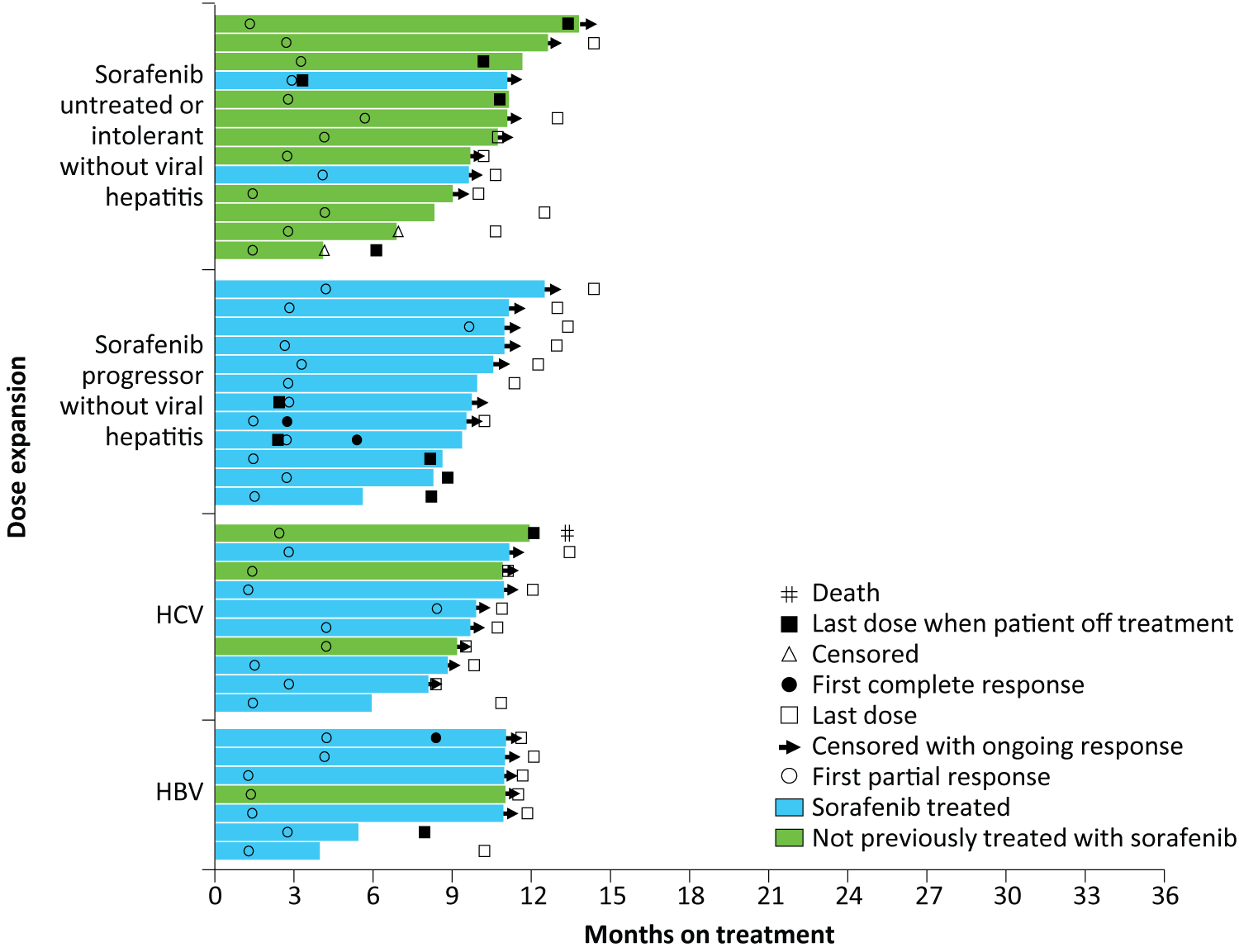 * Patients who achieved a complete or partial response
El-Khoueiry A et al. Lancet 2017;[Epub ahead of print].
Nivolumab Receives Accelerated Approval for HCC Previously Treated with Sorafenib Press Release
"On September 22, 2017, the Food and Drug Administration granted accelerated approval to nivolumab for the treatment of hepatocellular carcinoma (HCC) in patients who have been previously treated with sorafenib. Approval was based on a 154-patient subgroup of CHECKMATE-040 (NCT 01658878), a multicenter, open-label trial conducted in patients with HCC and Child-Pugh A cirrhosis who progressed on or were intolerant to sorafenib."
https://www.fda.gov/Drugs/InformationOnDrugs/ApprovedDrugs/ucm577166.htm
R
CheckMate 049 Phase III First-Line Study of Nivolumab
Target Accrual: 726
Clinical Trial Identifier: NCT02576509
Nivolumab
Sorafenib
Primary endpoints: Overall survival, overall response rate
www.clinicaltrials.gov. Accessed April 2017.
R
KEYNOTE-240 Phase III Study of Second-Line Pembrolizumab
Target Accrual: 408
Clinical Trial Identifier: NCT02702401
Pembrolizumab 
200 mg q3wk
+
Best Supportive Care
2:1
Placebo
+
Best Supportive Care
Primary endpoint: Progression-free survival, overall survival
Finn RS et al. GI Cancers Symp 2017;Abstract TPS503.
Novel and Emerging Strategies in the Management of Gastrointestinal Cancers
Module 1: Pancreatic Cancer
Indications for and selection of neoadjuvant therapy
Gemcitabine-capecitabine as adjuvant therapy (ESPAC-4)
Integration of nanoliposomal irinotecan (nal-IRI) + 5-FU into the management of metastatic disease (NAPOLI-1)
Module 2: Colon Cancer
Microsatellite instability and treatment with anti-PD-1/PD-L1 checkpoint inhibitors
Ramucirumab, aflibercept and bevacizumab continuation
Tumor sidedness for prognostication and in systemic treatment decision-making
Module 3: Hepatocellular Carcinoma
Regorafenib as second-line systemic therapy (RESORCE)
Ongoing Phase III CELESTIAL study of cabozantinib as second- or later-line therapy
Early data and ongoing trials with anti-PD-1/PD-L1 checkpoint inhibitors
Module 4: Gastric Cancer
Second- and third-line treatment of metastatic disease: Role of ramucirumab, checkpoint inhibitors
Ramucirumab alone or with paclitaxel as second- or later-line therapy (REGARD, RAINBOW)
Emerging data and ongoing trials with anti-PD-1/PD-L1 checkpoint inhibitors
Early data and ongoing studies with napabucasin (BBI-608) in GI cancers
Module 5: Gastrointestinal Neuroendocrine Tumors (GI NET) 
Peptide receptor radionuclide therapy (PPRT) with 177Lu-Dotatate (NETTER-1)
Telotristat ethyl for carcinoid syndrome diarrhea that is not well controlled on somatostatin analogues
For HER2-positive gastric cancer, what is your usual…
First-line treatment?
Second-line treatment after FOLFOX + trastuzumab?
Third-line treatment after FOLFOX + trastuzumab and paclitaxel + ramucirumab?
SECOND LINE
THIRD LINE
FIRST LINE
FOLFOX + trastuzumab
Paclitaxel + ramucirumab
Nivolumab or pembrolizumab
FOLFOX + trastuzumab
Paclitaxel + ramucirumab
Cisplatin/irinotecan/
trastuzumab
Continue tras; switch chemo
FOLFOX + trastuzumab
FOLFIRI + trastuzumab
Continue tras; switch chemo
FOLFIRI + trastuzumab
FOLFOX + trastuzumab
FOLFIRI or PD-1/PD-L1 antibody
FOLFOX + trastuzumab
PD-1/PD-L1 antibody
FOLFOX + trastuzumab
FOLFIRI + trastuzumab
Continue tras; switch chemo
FOLFOX + trastuzumab
Continue tras; switch chemo
Irinotecan + trastuzumab
For HER2-negative gastric cancer, what is your usual…
First-line treatment?
Second-line treatment after FOLFOX?
Third-line treatment after FOLFOX and paclitaxel + ramucirumab?
SECOND LINE
THIRD LINE
FIRST LINE
Paclitaxel + ramucirumab
Nivolumab or pembrolizumab
FOLFOX
FOLFOX
Paclitaxel + ramucirumab
FOLFIRI
FOLFIRI
FOLFIRI
FOLFOX
FOLFOX
FOLFIRI
FOLFIRI
FOLFIRI or PD-1/PD-L1 antibody
FOLFOX
Paclitaxel + ramucirumab
Paclitaxel + ramucirumab
Irinotecan
FOLFOX
FOLFOX or CAPOX
Paclitaxel + ramucirumab
Irinotecan
R
RAINFALL Phase III Schema
Target Accrual: 616
Clinical Trial Identifier: NCT02314117
Ramucirumab +
capecitabine* + 
cisplatin
Placebo +
capecitabine* +
cisplatin
* Pts unable to take capecitabine receive 5-FU
Primary endpoint: Progression-free survival
www.clinicaltrials.gov. Accessed April 2017.
Examples of Therapeutic Agents Under Evaluation in Ongoing or Planned Phase III Studies in Advanced Gastric/GEJ Cancers
TAS-102
Regorafenib
Andecaliximab
Anti-PD-1/PD-L1 agents
Napabucasin
www.clinicaltrials.gov. Accessed April 2017.
R
ATTRACTION-2 Phase III Schema
Target Accrual: 493
Clinical Trial Identifier: NCT02267343
Nivolumab
3mg/kg q2wk
2:1
Placebo
Primary endpoint: Overall survival
Patients were permitted to continue treatment beyond initial RECIST v1.1-defined disease progression, as assessed by the investigator, if receiving clinical benefit and tolerating treatment drug.
Kang YK et al. GI Cancers Symposium 2017;Abstract 02.
ATTRACTION-2: Overall Survival
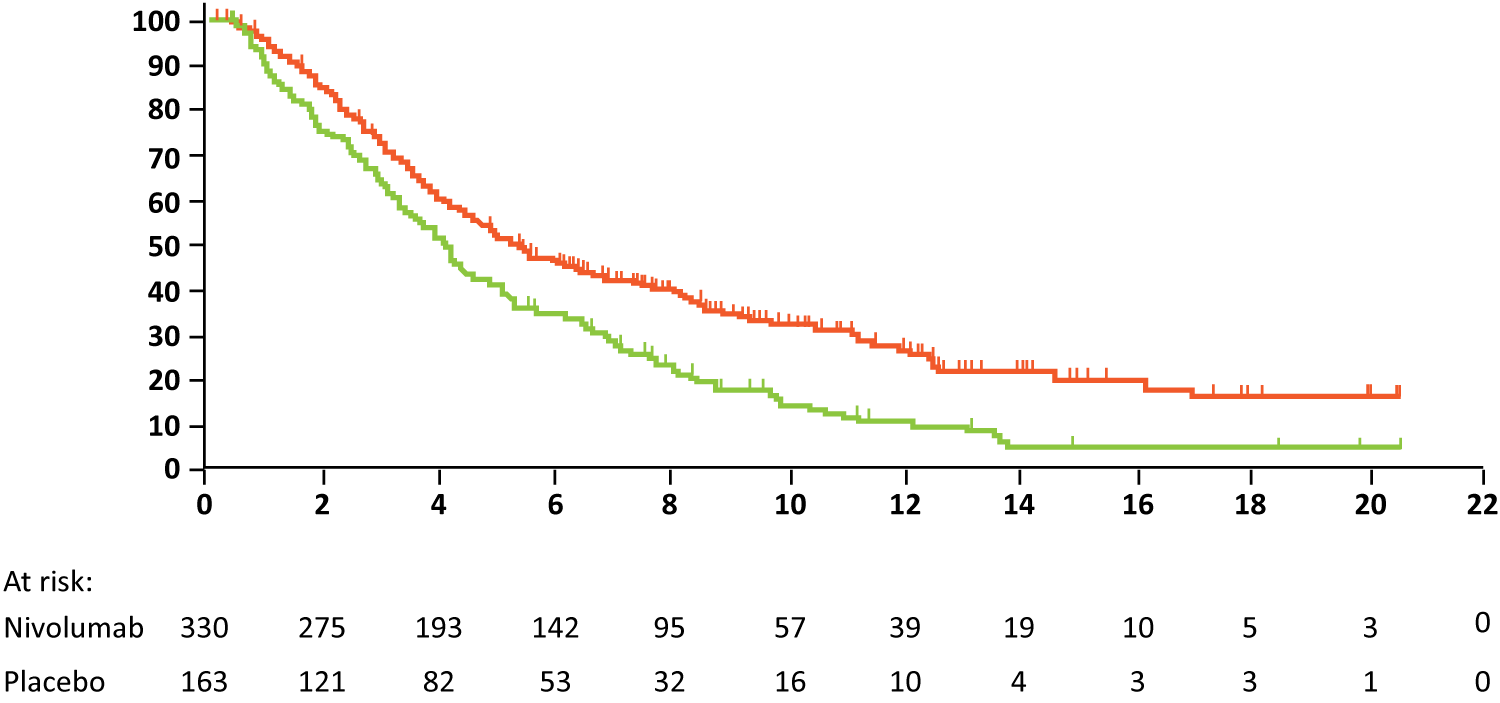 Probability of survival (%)
Hazard ratio, 0.63
p < 0.0001
Time (months)
Kang YK et al. GI Cancers Symposium 2017;Abstract 02.
Examples of Ongoing Phase III Studies of Anti-PD-1/PD-L1 Checkpoint Inhibitors in Gastric/GEJ Cancers
www.clinicaltrials.gov. Accessed April 2017.
Primary Models of Cancer Stem Cells and Tumor Heterogeneity
1. Clonal evolution model
2. Classical CSC model
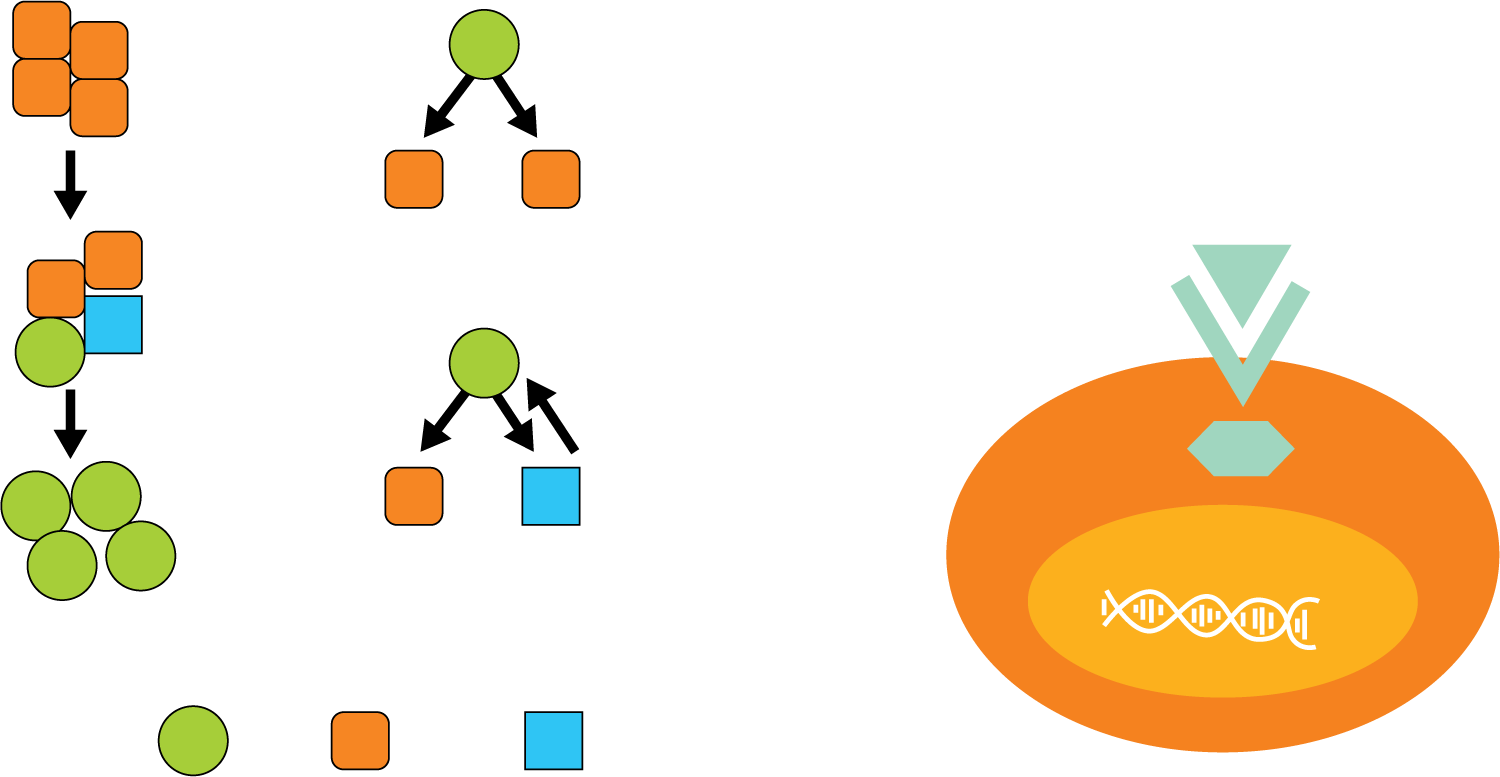 CSC
Unidirectional conversions
Acquisition of mutations
non-CSC
3. Plastic CSC model
Self-renewal
CSC
Expansion of dominant clones
Bidirectionalconversions
Plastic non-CSC
non-CSC
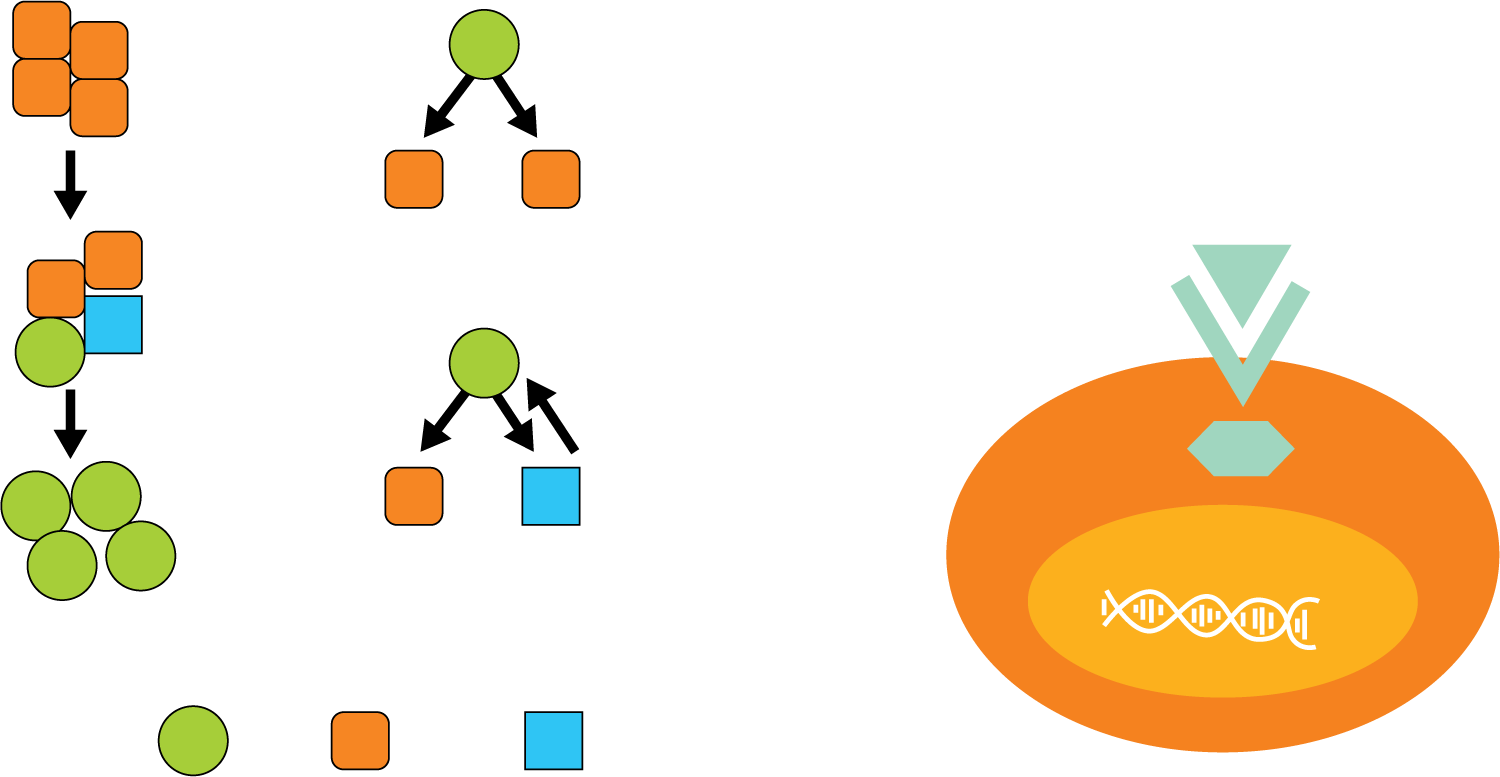 Legend:
plastic non-CSC
CSC
non-CSC
Bekaii-Saab T et al. Cancer 2017; [Epub ahead of print].
Targeting Cancer Stem Cellsin the Treatment of Gastric Cancer
Inhibiting the signal transducer and activator of transcription 3 (STAT3) signaling pathway with napabucasin
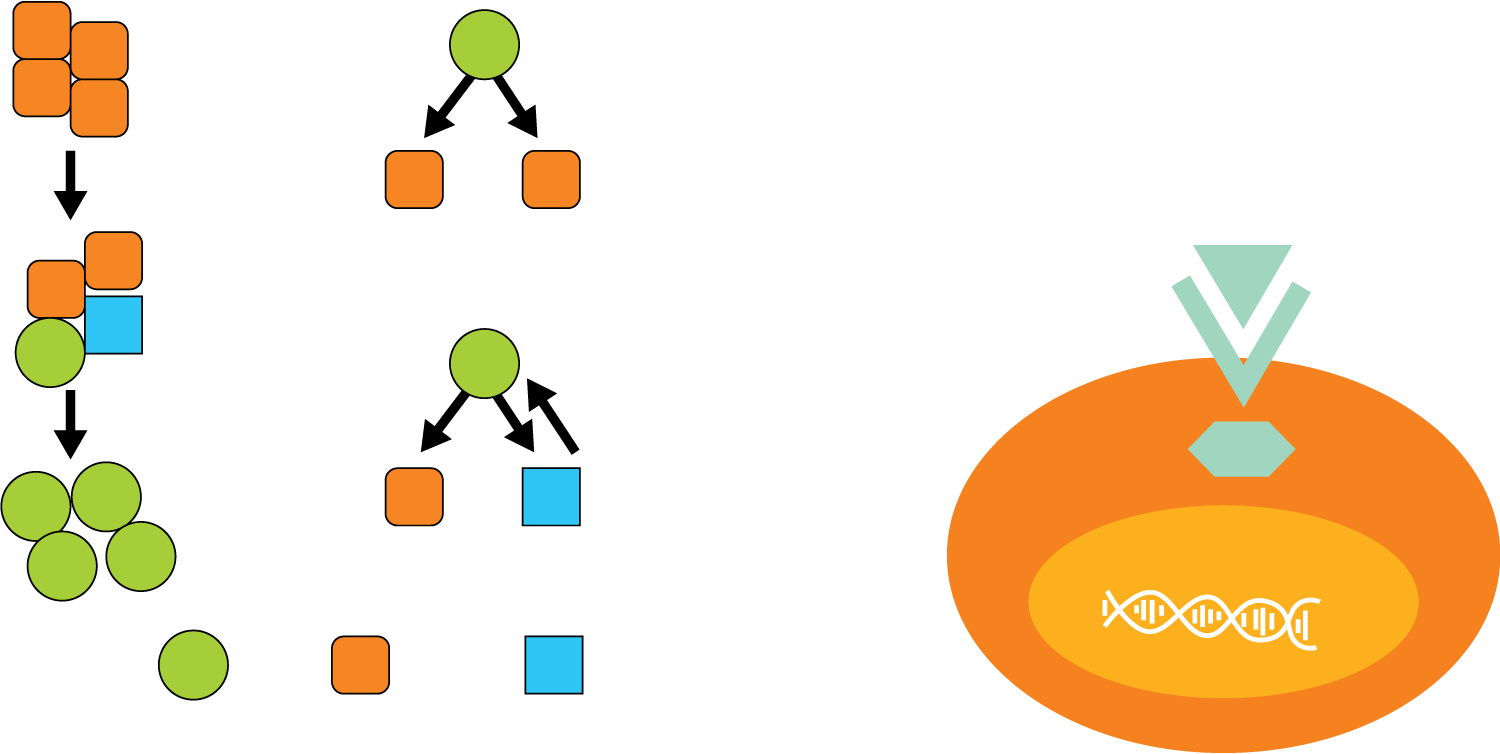 WNT
β-CAT
Cancer stem cell
Napabucasin(BBI-608)
β-CAT, STAT3, Nanog
Bekaii-Saab T et al. Cancer 2017; [Epub ahead of print].
Phase Ib/2 Study of Napabucasin Combined with Paclitaxel in Advanced Gastric and GEJ Adenocarcinoma
Evaluable patients who received 1 prior line of therapy without
a taxane (n = 6): ORR = 50%; DCR = 83%

Grade 3 adverse events included: vomiting (8.7%), diarrhea (6.5%), nausea, abdominal pain and decrease in white blood cell count (each 2.2%)
Becerra C et al. Proc ASCO 2015;Abstract 4069.
Phase III Studies of Napabucasin (BBI-608) in GI Cancers
www.clinicaltrials.gov. Accessed April 2017.
Novel and Emerging Strategies in the Management of Gastrointestinal Cancers
Module 1: Pancreatic Cancer
Indications for and selection of neoadjuvant therapy
Gemcitabine-capecitabine as adjuvant therapy (ESPAC-4)
Integration of nanoliposomal irinotecan (nal-IRI) + 5-FU into the management of metastatic disease (NAPOLI-1)
Module 2: Colon Cancer
Microsatellite instability and treatment with anti-PD-1/PD-L1 checkpoint inhibitors
Ramucirumab, aflibercept and bevacizumab continuation
Tumor sidedness for prognostication and in systemic treatment decision-making
Module 3: Hepatocellular Carcinoma
Regorafenib as second-line systemic therapy (RESORCE)
Ongoing Phase III CELESTIAL study of cabozantinib as second- or later-line therapy
Early data and ongoing trials with anti-PD-1/PD-L1 checkpoint inhibitors
Module 4: Gastric Cancer
Second- and third-line treatment of metastatic disease: Role of ramucirumab, checkpoint inhibitors
Ramucirumab alone or with paclitaxel as second- or later-line therapy (REGARD, RAINBOW)
Emerging data and ongoing trials with anti-PD-1/PD-L1 checkpoint inhibitors
Early data and ongoing studies with napabucasin (BBI-608) in GI cancers
Module 5: Gastrointestinal Neuroendocrine Tumors (GI NET) 
Peptide receptor radionuclide therapy (PPRT) with 177Lu-Dotatate (NETTER-1)
Telotristat ethyl for carcinoid syndrome diarrhea that is not well controlled on somatostatin analogues
Which somatostatin analogue (SSA) do you generally use as initial therapy for a patient with an advanced, well-differentiated gastrointestinal NET that is deemed unresectable by a surgeon? In what clinical situations, if any, would you like to use 177Lu-Dotatate in the treatment of gastrointestinal NET?
SSA
177LU-DOTATATE
PD on SSA
Octreotide
Octreotide scan-positive disease
Lanreotide
Octreotide
Pts meeting NETTER trial criteria
2nd line, extensive bone disease
Octreotide
Octreotide
PD on SSA
PD on SSA; prior to chemo or everolimus
Octreotide
Lanreotide
PD on front-line SSA
Mechanism of Action of PRRT (Peptide Receptor Radionuclide Therapy)
The radiolabeled SSAs are internalized, and the breakdown products of the radiolabeled peptides are stored in lysosomes, thus enabling a long irradiation of tumor cells.

177Lu-DOTATATE is both a β-emitter and γ-emitter
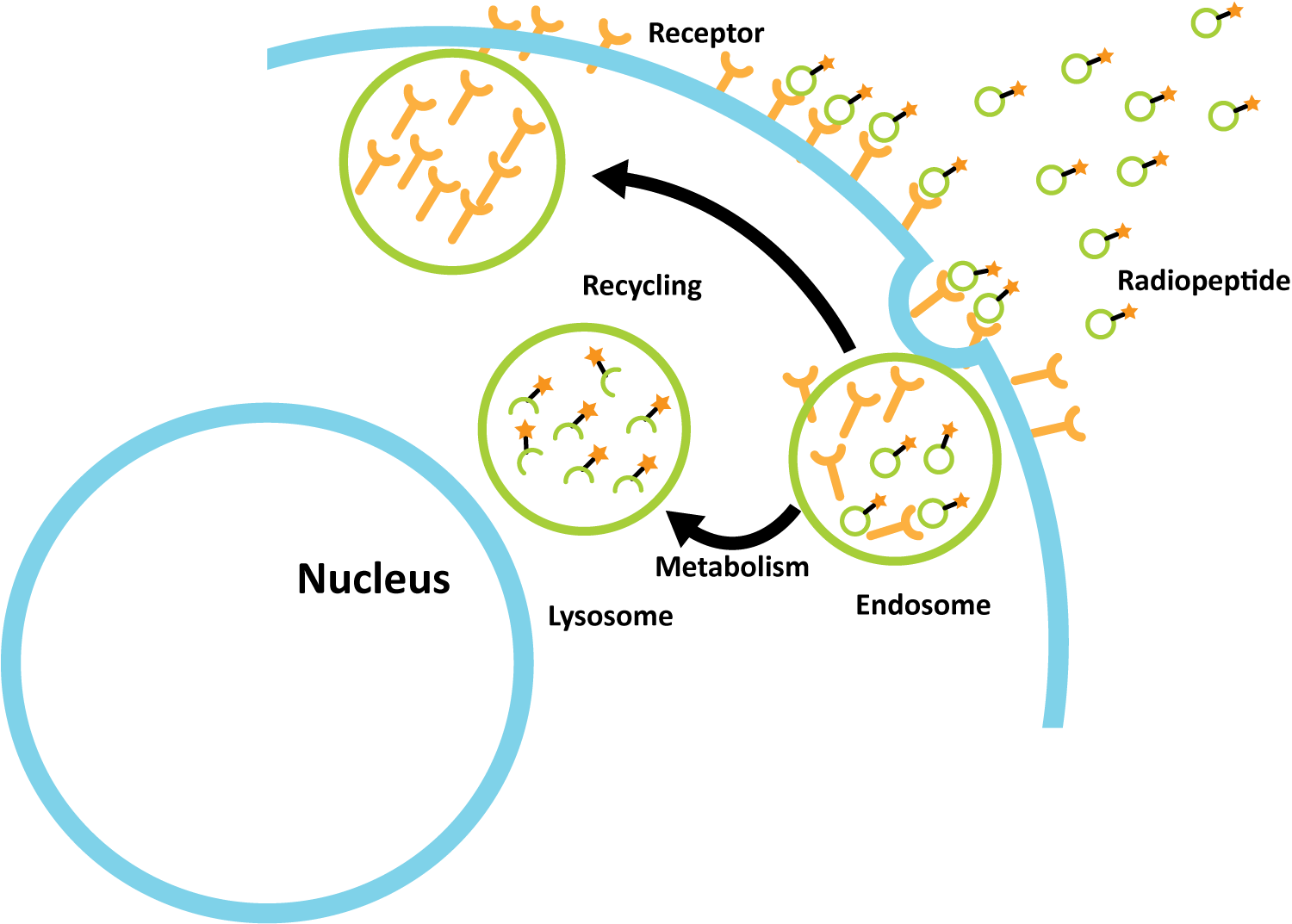 Kwekkeboom DJ et al. Hematol Oncol Clin N Am 2016;30:179-91.
R
NETTER-1 Study Schema
Total Accrual: 229
177Lu-Dotatate x 4 
q8wk + SSAs (symptom control)
1:1
Octreotide LAR 
(high dose – 60mg q4wk)
Primary endpoint: Progression-free survival
Strosberg J et al. N Engl J Med 2017;376:125-35.
NETTER-1: Survival Analysis
Overall Survival
Progression-Free Survival
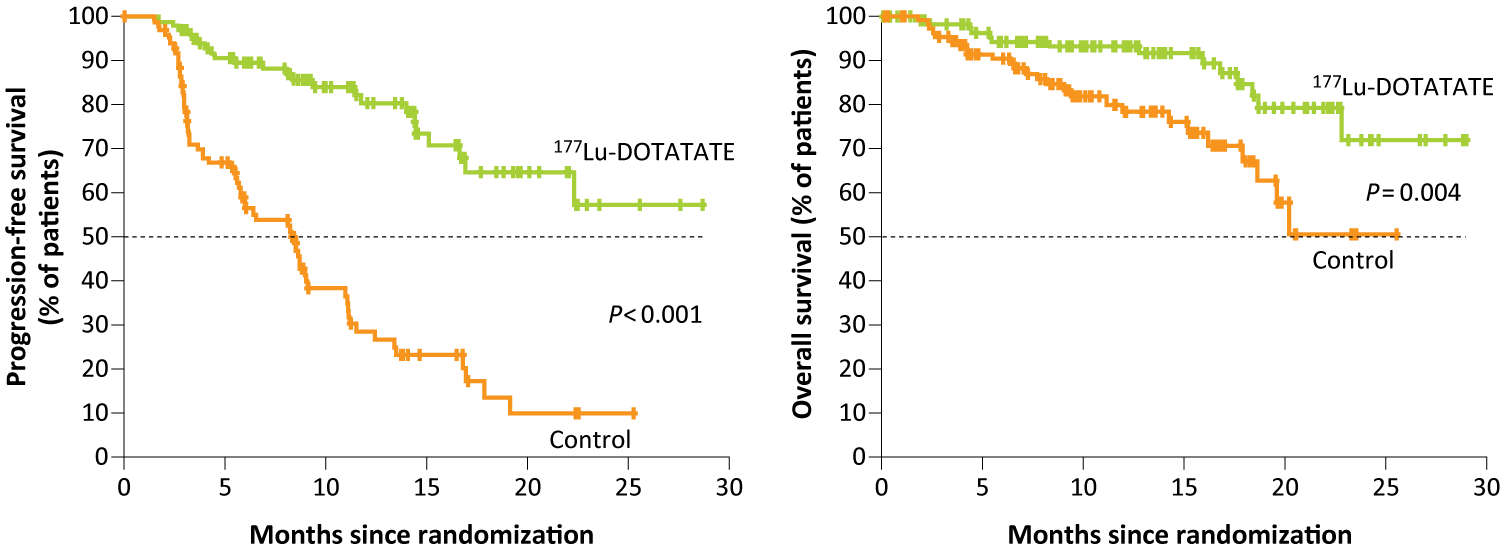 Strosberg J et al. N Engl J Med 2017;376:125-35.
NETTER-1: Select Adverse Events
Strosberg J et al. N Engl J Med 2017;376:125-35.
Telotristat Ethyl (TE)A Tryptophan Hydroxylase (TPH) Inhibitor
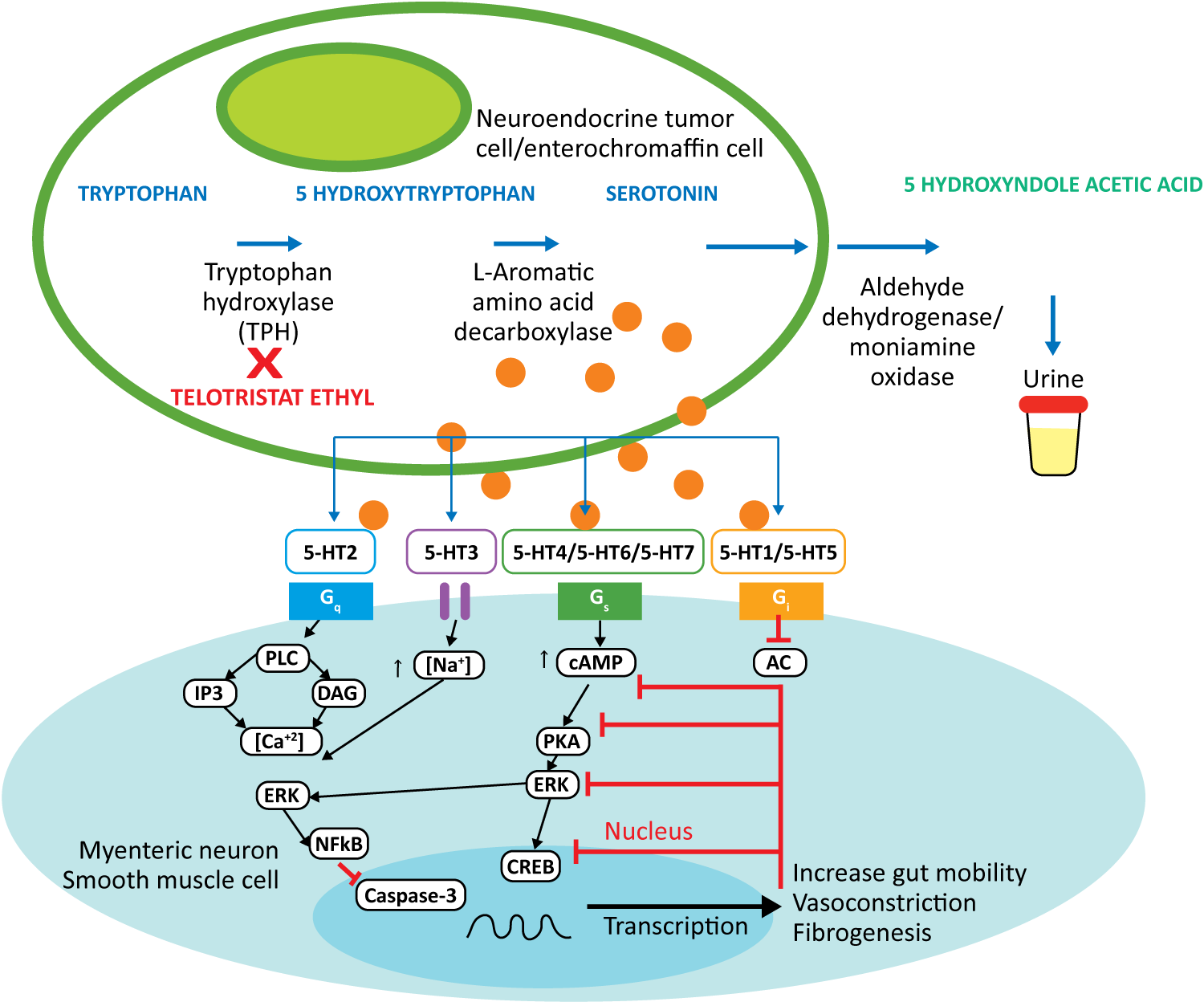 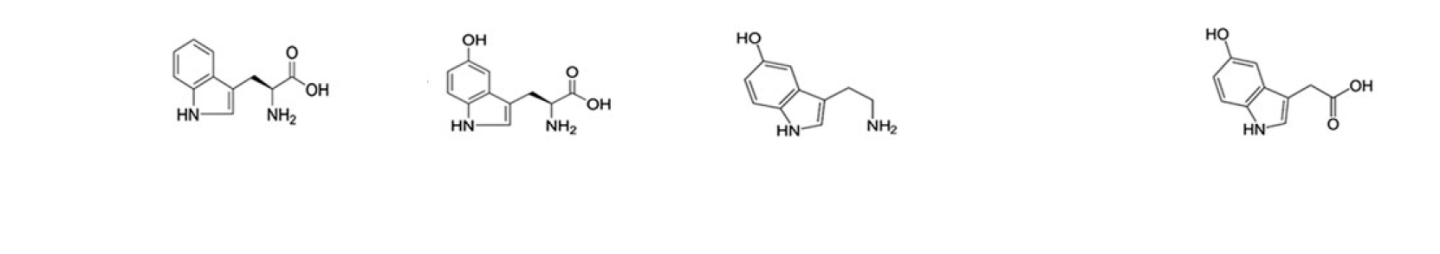 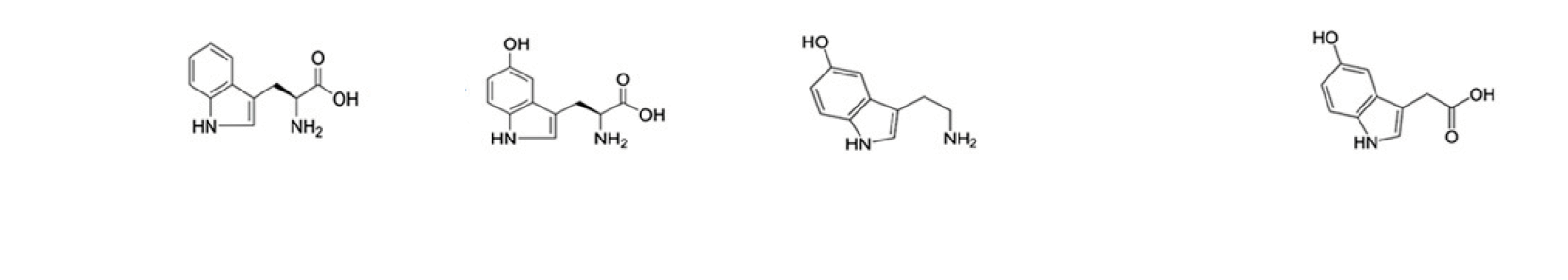 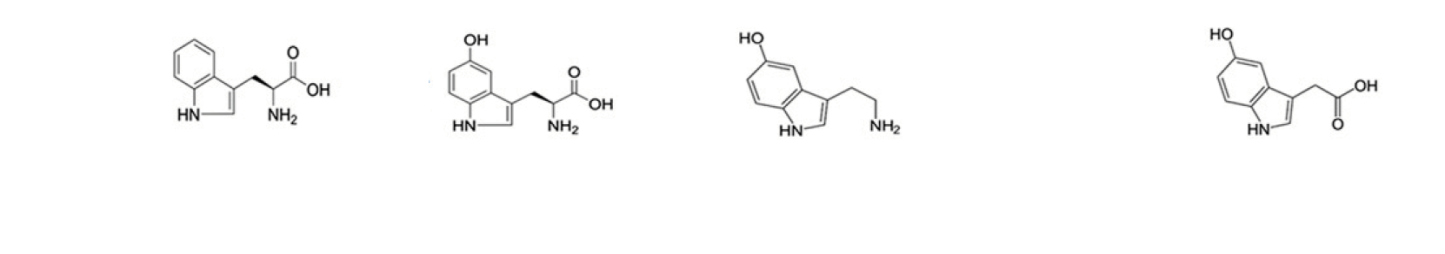 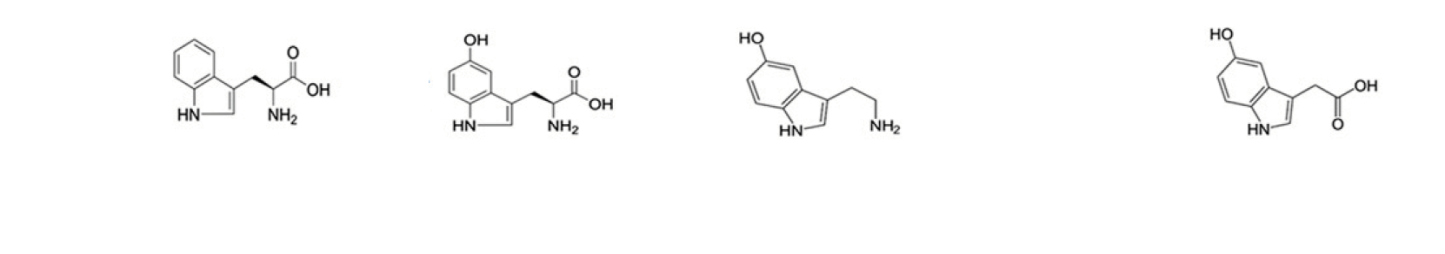 Molina-Cerrillo J et al. The Oncologist 2016;21:701-7.
R
TELESTAR Phase III Schema
Trial Identifier: NCT01677910
Enrollment: 135
Placebo TID
1:1:1
3-4-week
run-in 
Evaluation of
BM frequency
Telotristat ethyl
500 mg TID
Telotristat ethyl
250 mg TID
Telotristat ethyl
500 mg TID
Primary endpoint: Change from baseline in BM frequency
Kulke MH et al. J Clin Oncol 2017;35(1):14-23.
TELESTAR: Change from Baseline in BMs Per Day
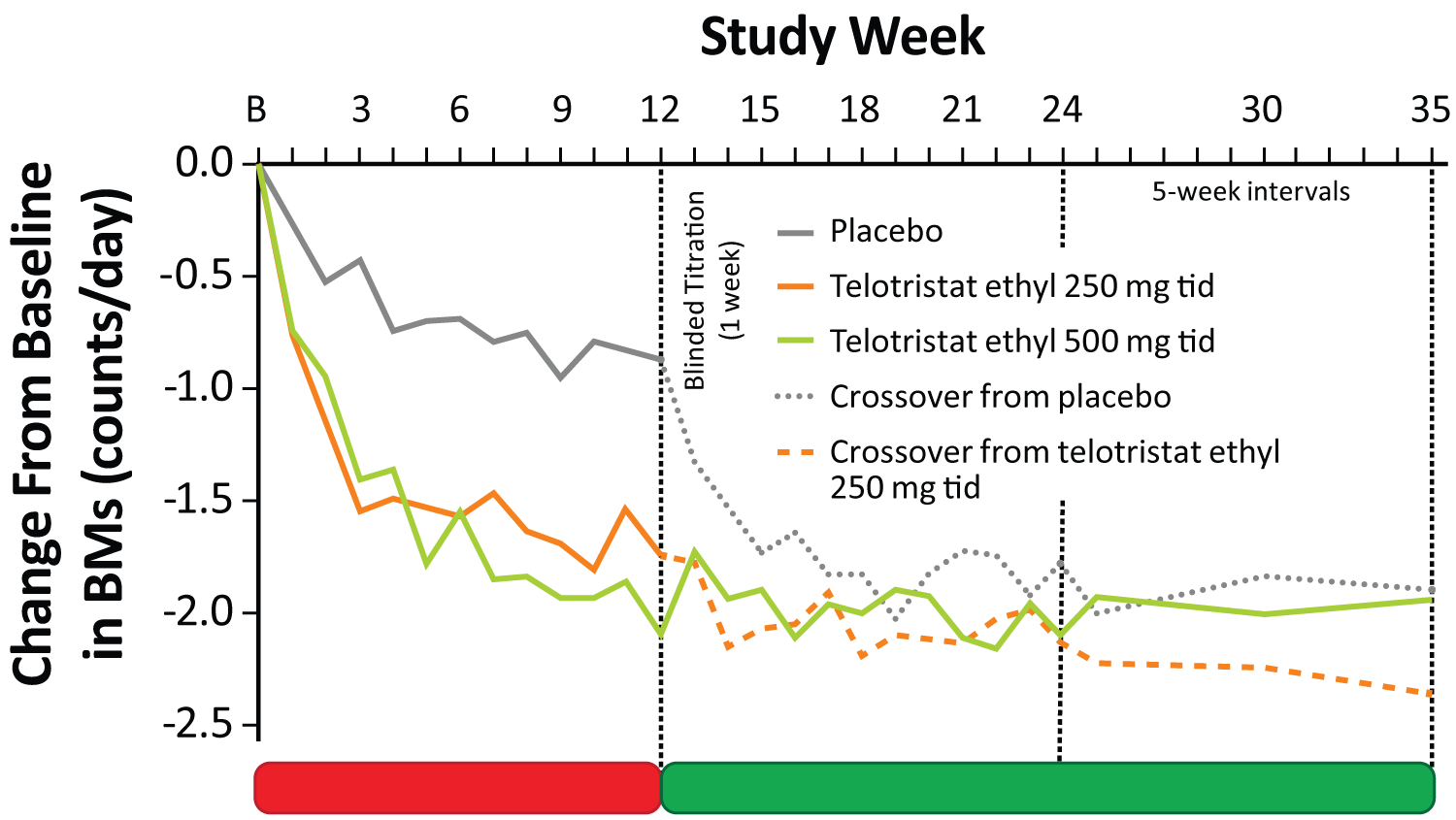 Open-Label Extension
Double-Blind Treatment
Kulke MH et al. J Clin Oncol 2017;35(1):14-23.
TELESTAR: Change in Frequency of BMs from Baseline to Week 12
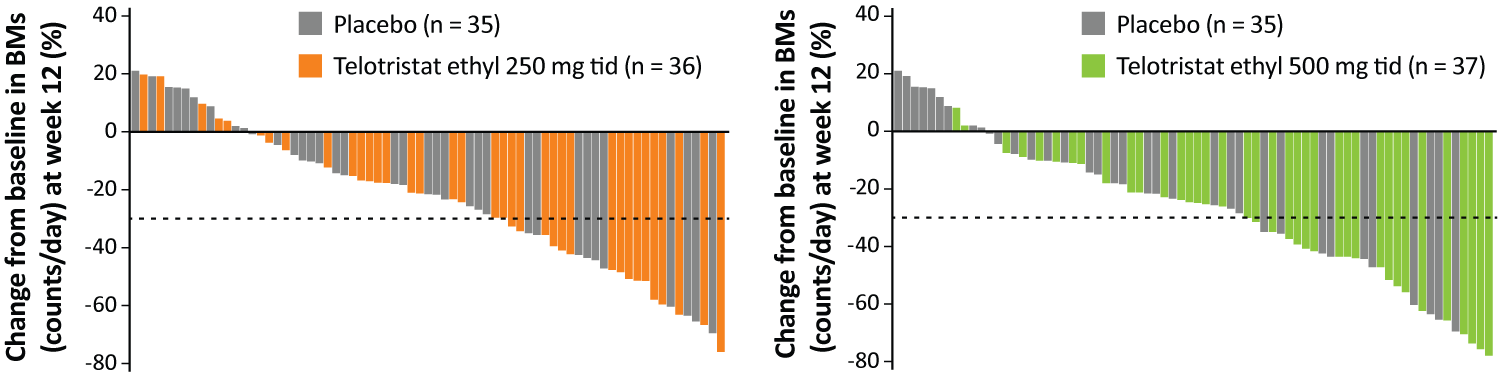 Mean reduction in daily BM frequency 
from baseline to week 12
250 mg three times per day: -1.7
Placebo: -0.9
Mean reduction in daily BM frequency 
from baseline to week 12
500 mg three times per day: -2.1
Placebo: -0.9
Kulke MH et al. J Clin Oncol 2017;35(1):14-23.
TELESTAR: Percentage Change from Baseline in Urinary 5-Hydyroxyindoleacetic Acid (u5-HIAA) Levels at Week 12
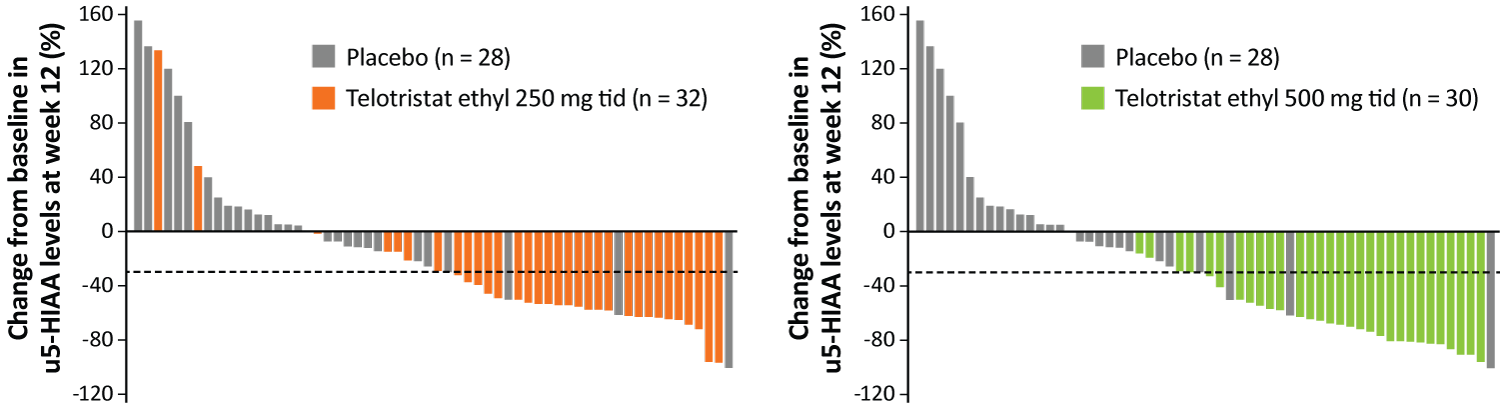 78% reduction in u5-HIAA
84% reduction in u5-HIAA
Kulke MH et al. J Clin Oncol 2017;35(1):14-23.
TELECAST Phase III Trial
Placebo 
TID x 12 wk
1:1:1
Telotristat ethyl
250 mg
TID x 12 wk
R
Responders were predefined as patients experiencing ≥30% reduction in BM frequency for ≥50% of days
Telotristat ethyl
500 mg 
TID x 12 wk
For each telotristat ethyl (TE) dose: 10 (40%) patients were responders vs 0 on placebo
Estimated treatment differences in mean u5-HIAA compared to placebo:
  TE 250 mg, -30 mg/day (-54%)		TE 500 mg, -41 mg/day (-90%)
Mild to moderate hepatic enzyme elevations observed in TE-treated patients
Pavel M et al. NANETS 2016;Abstract C8.
Novel and Emerging Strategies in the Management of Gastrointestinal Cancers
Philip A Philip, MD, PhD
Professor of Oncology and Pharmacology
Director of GI and Neuroendocrine Tumors
Vice President of Medical Affairs
Karmanos Cancer Institute
Wayne State University
Detroit, Michigan